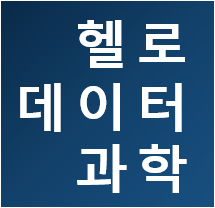 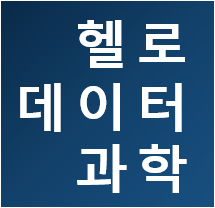 삶과 업무를 개선하는 데이터 과학 이야기
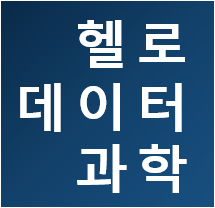 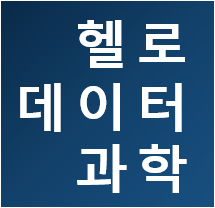 김진영
http://www.hellodatascience.com/
[Speaker Notes: 1) 데이터 이야기 2) 데이터로 컨텐츠 만들기 3) 여러분의 컨텐츠 만들기]
당신 누구요?
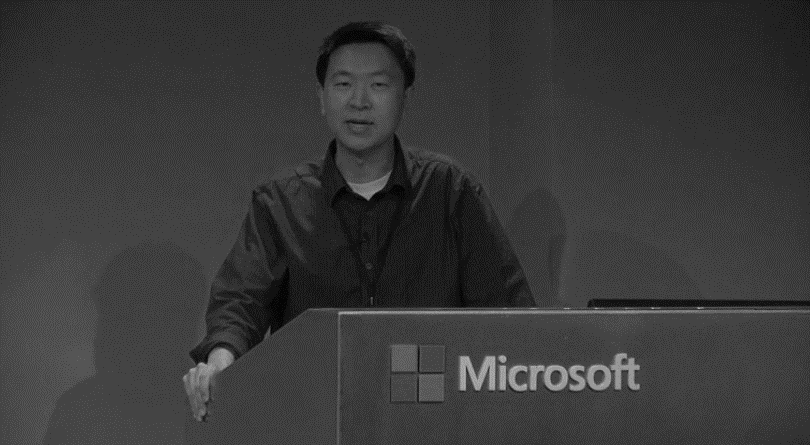 낮에는 데이터 과학자
[Speaker Notes: CS Ph.D 2012 & 검색엔진 데이터에서 어떤 유용한 시그널을?]
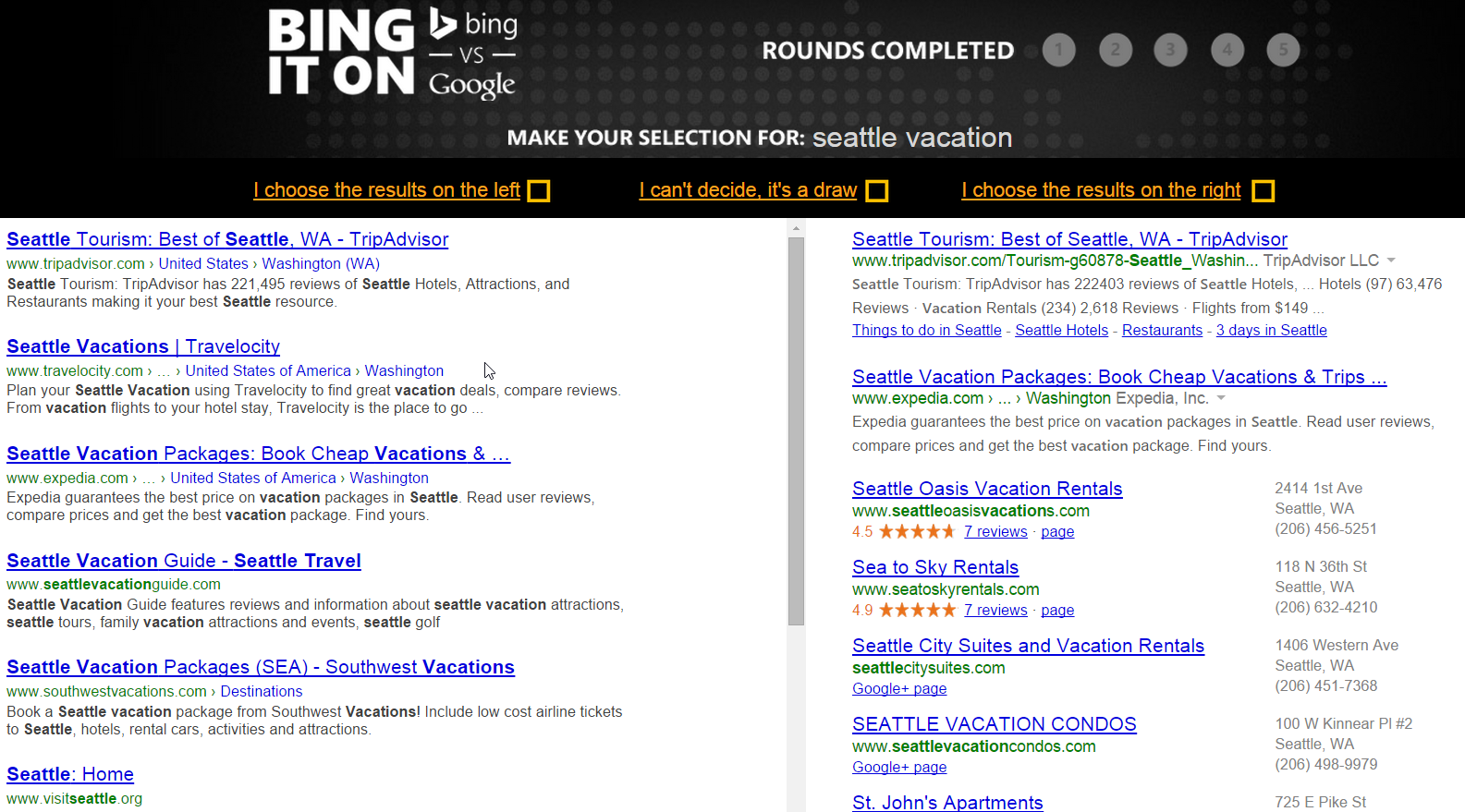 웹검색 엔진은 품질을 어떻게 측정할까?
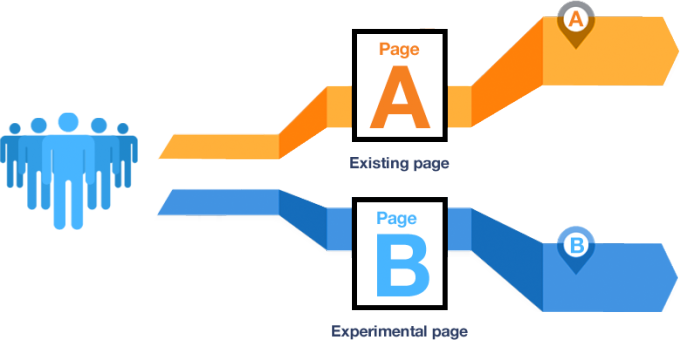 SIGIR Tutorial on IR Evaluation
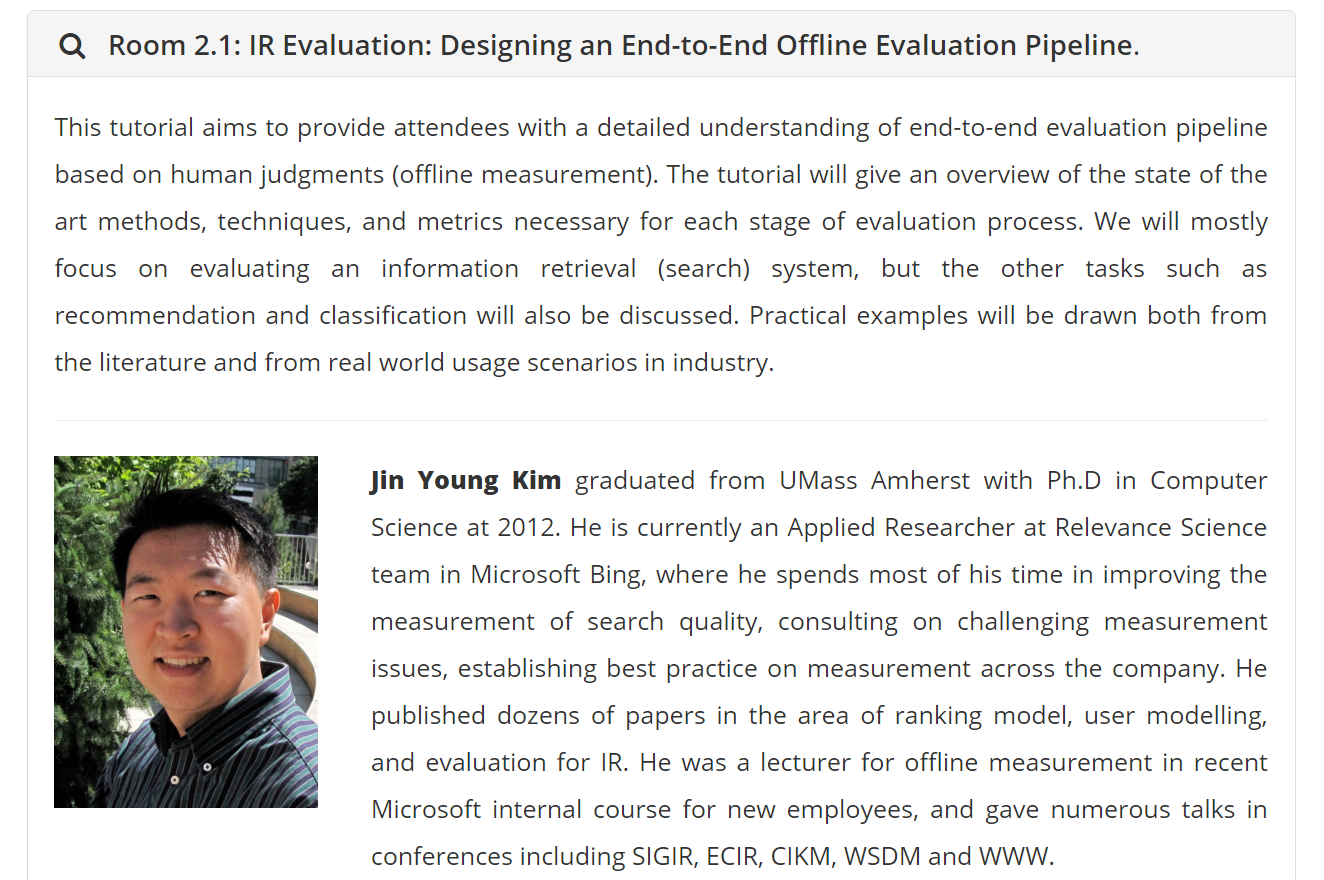 발표자료: http://bit.ly/1Zo7Ktl
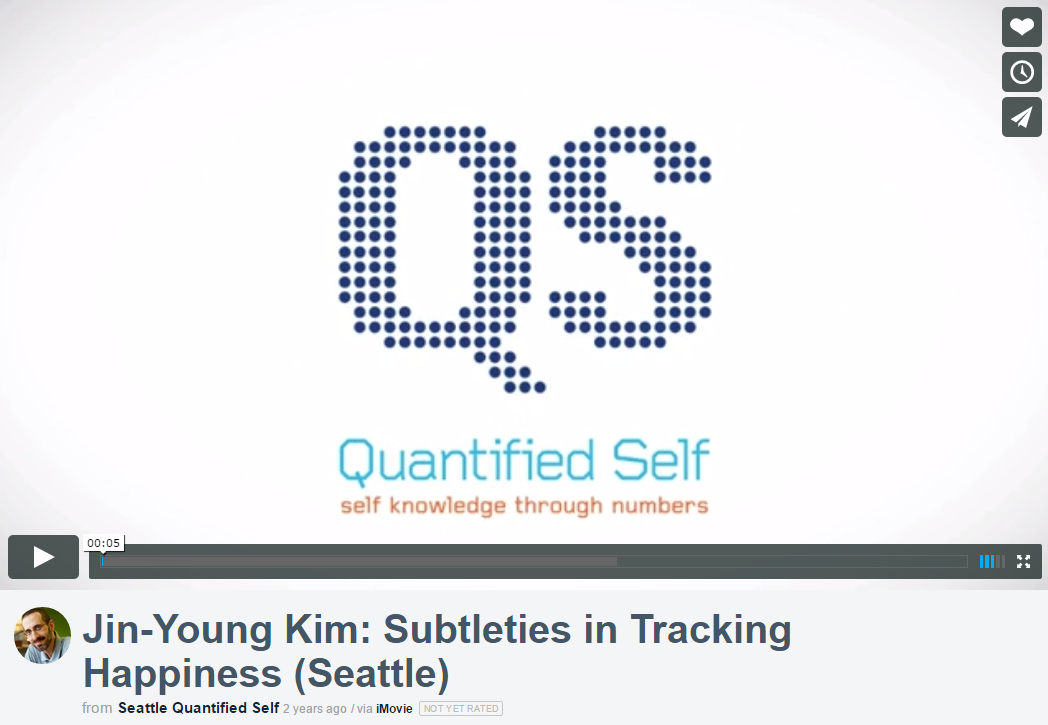 밤에는 데이터 애호가
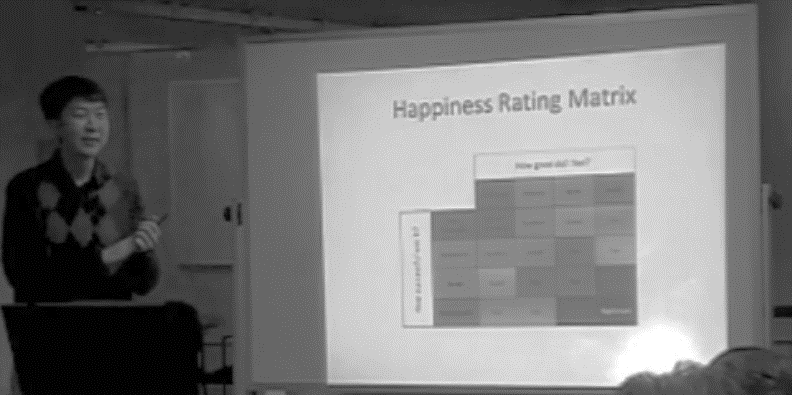 [Speaker Notes: 개인 행복도, 건강, 생산성 등등 모든 것을 데이터화]
행복 측정의 핵심: 행복도 입력의 기준
발표영상 (Vimeo)
시애틀 타임즈 기사
[Speaker Notes: 중요한 것은 자신이 세운 기준을 일관되게 지키는 것]
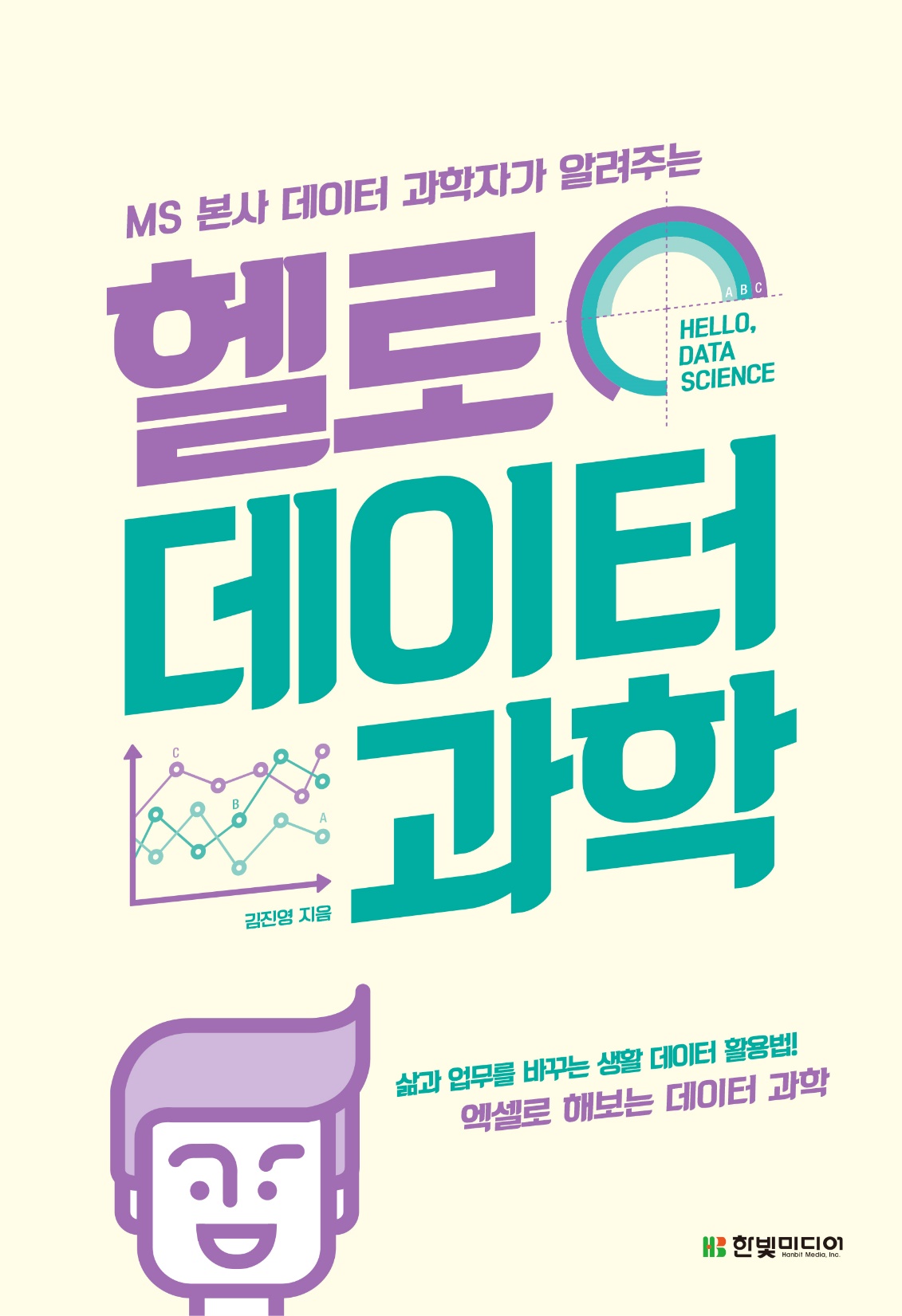 주말에는 데이터 전도사
Yes24 바로가기 : 헬로 데이터 과학
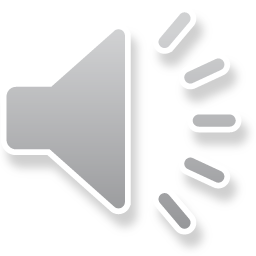 [Speaker Notes: 공부를 위해 시작, 지금은 출간 준비중]
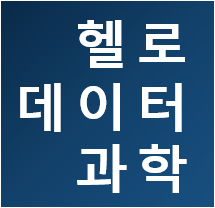 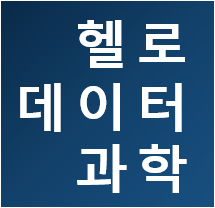 데이터에 대한 오해와 진실데이터 과학의 절차와 유의사항비즈니스 성장을 위한 데이터 과학사례: 데이터 과학을 활용한 책 쓰기
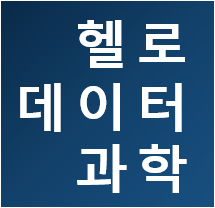 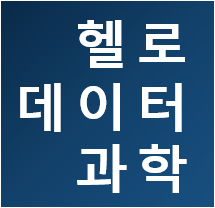 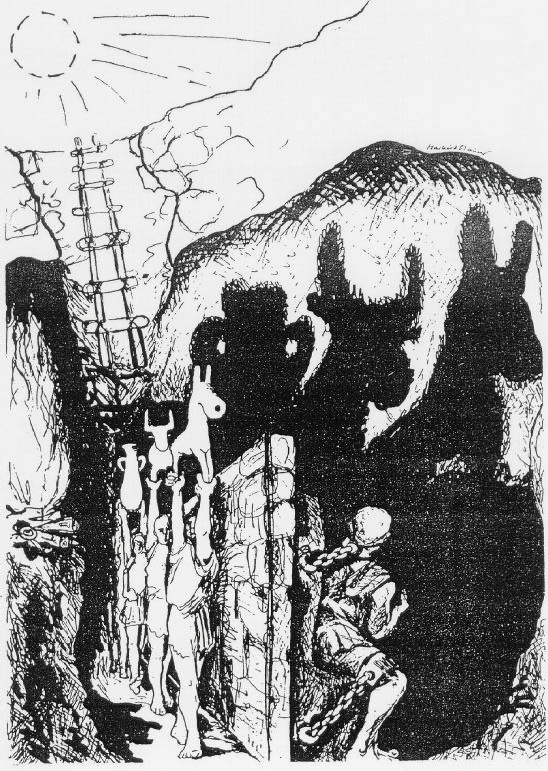 데이터는 무엇인가?현상의 불완전한 반영현상을 이해하고 변화시키는 힘탐험대를 목표로 인도하는 지도
그림: 플라톤의 동굴의 비유
[Speaker Notes: 데이터는 실체의 불완전하지만 가치있는 반영이다.]
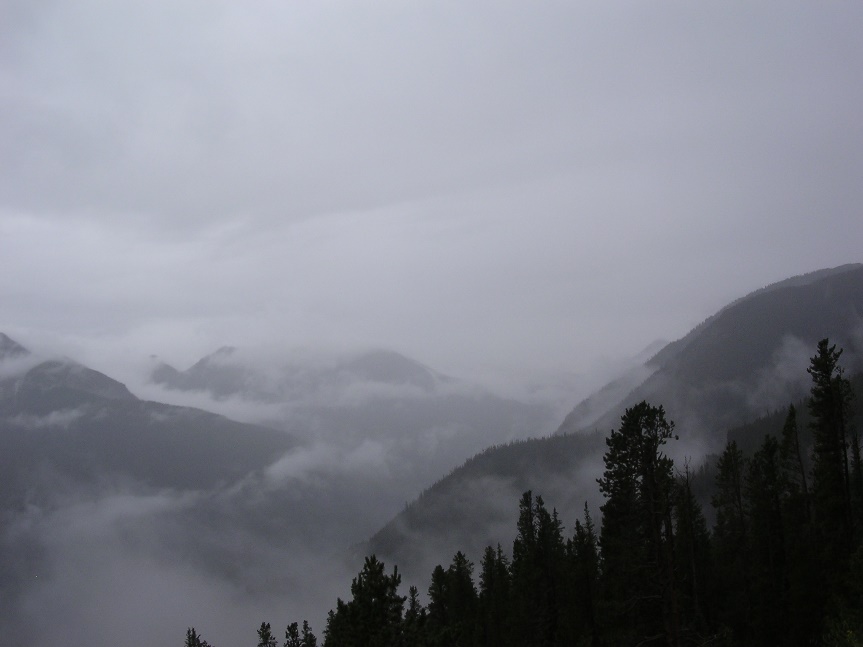 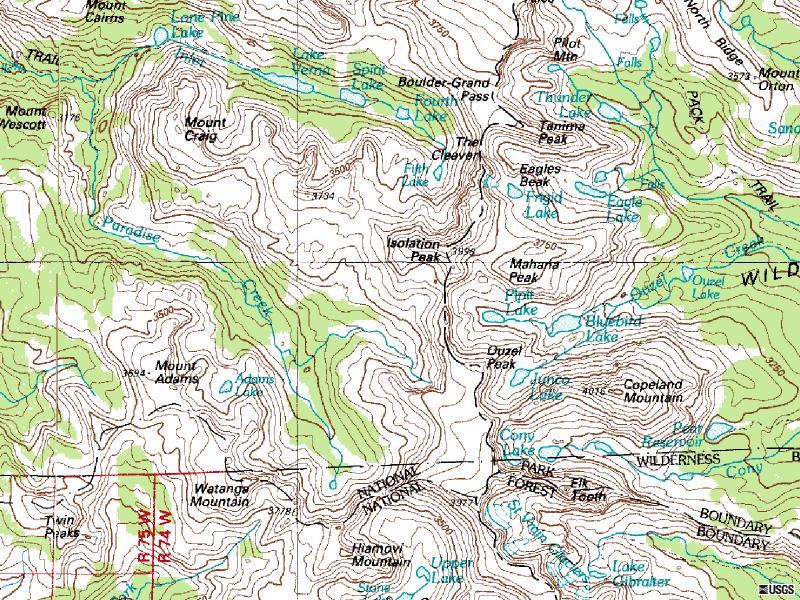 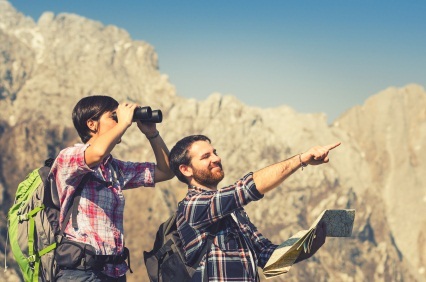 현상
데이터
소통
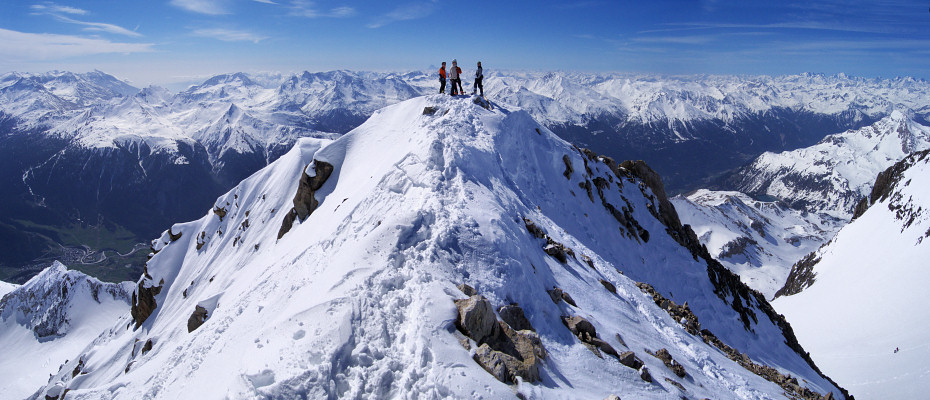 목표달성
목표공유
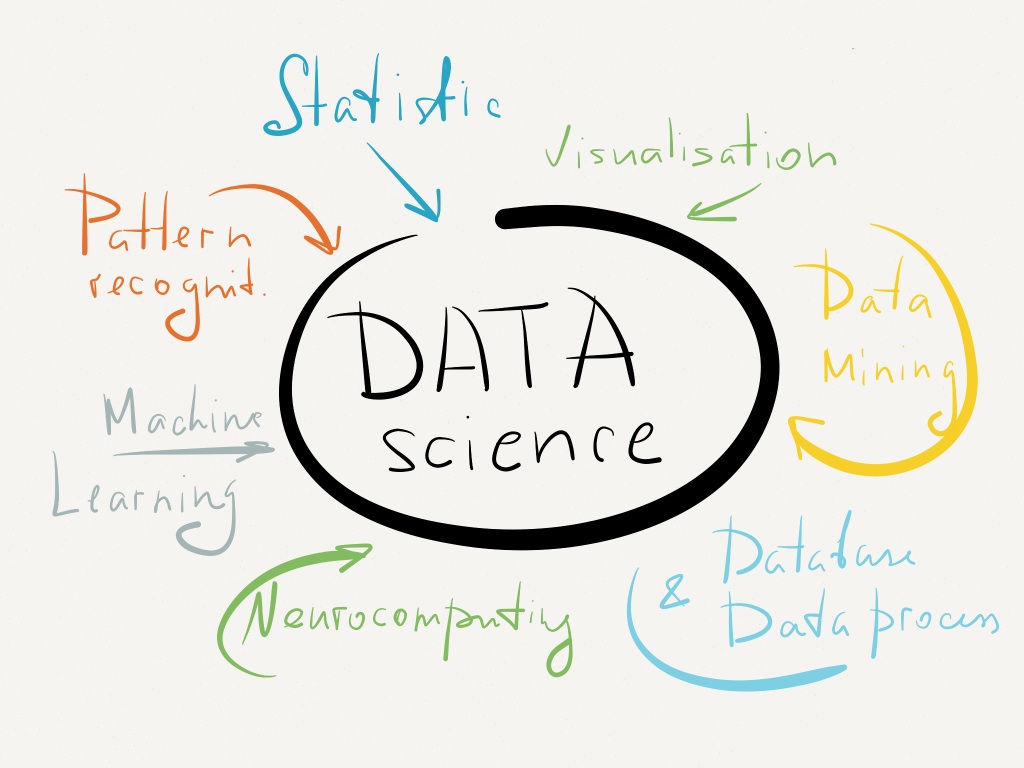 그럼 데이터 과학은? 데이터를 활용한 문제 해결데이터 과학 = 과학 (데이터를 강조)데이터 수집+분석+실천+공유의 전 과정
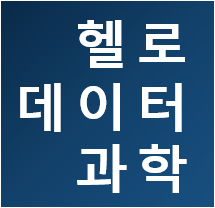 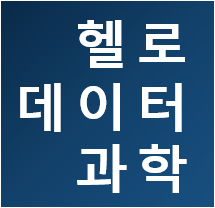 데이터에 대한 오해와 진실
‘헬로 데이터 과학’의 관련 글 읽기
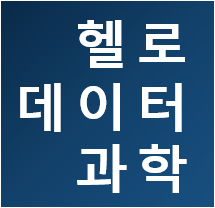 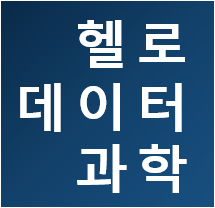 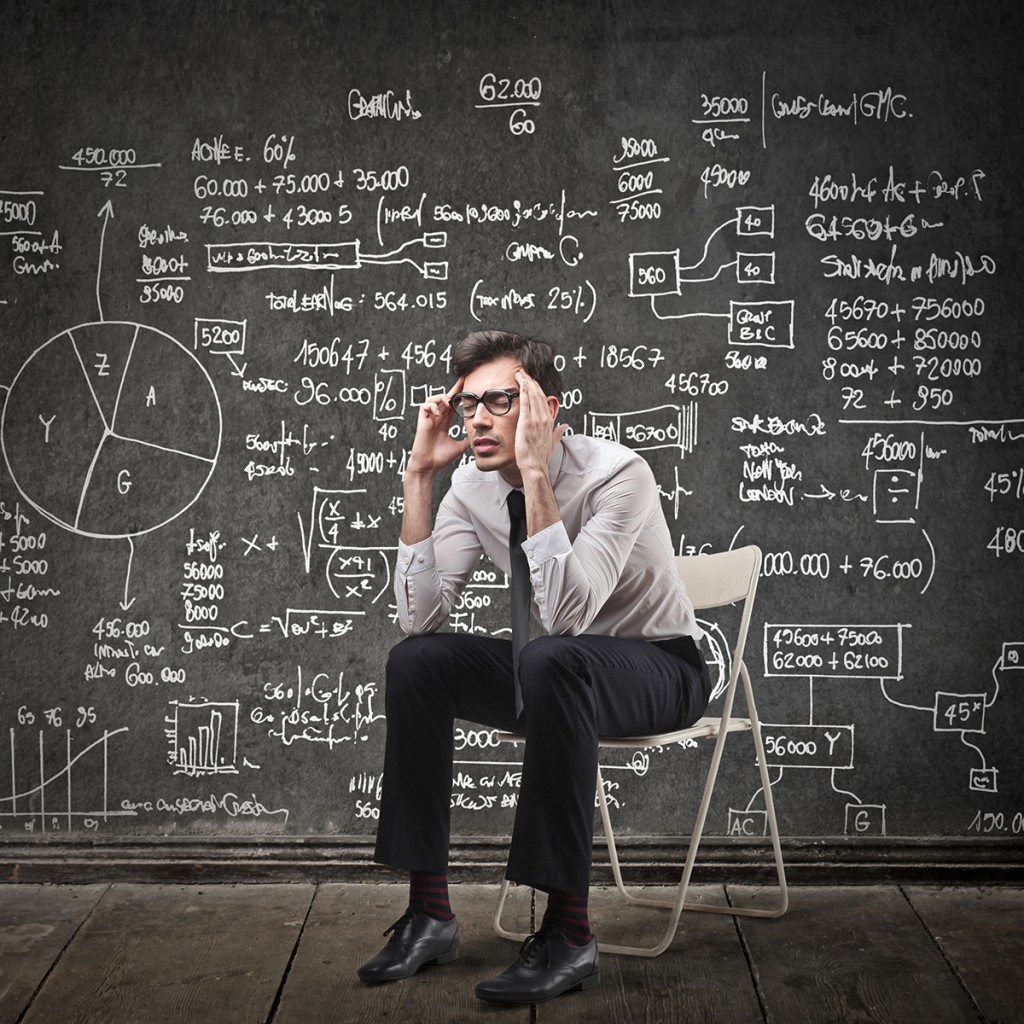 데이터 활용은 남의 이야기?1. 저는 빅데이터 못하는데요…2. 저는 원래 숫자에 약해서…3. 저는 컴맹 (프맹)이라서…하나씩 파헤쳐 봅시다!
1. 저는 빅데이터 못하는데요…
나 크레인이야!
오두막 짓는데 크레인을 쓴다면?

빅데이터는 비싸고 느리고 번거로움

우선 스몰 데이터로 시작해도 OK

필요할 때 필요한 만큼만 쓰는 것이 요령
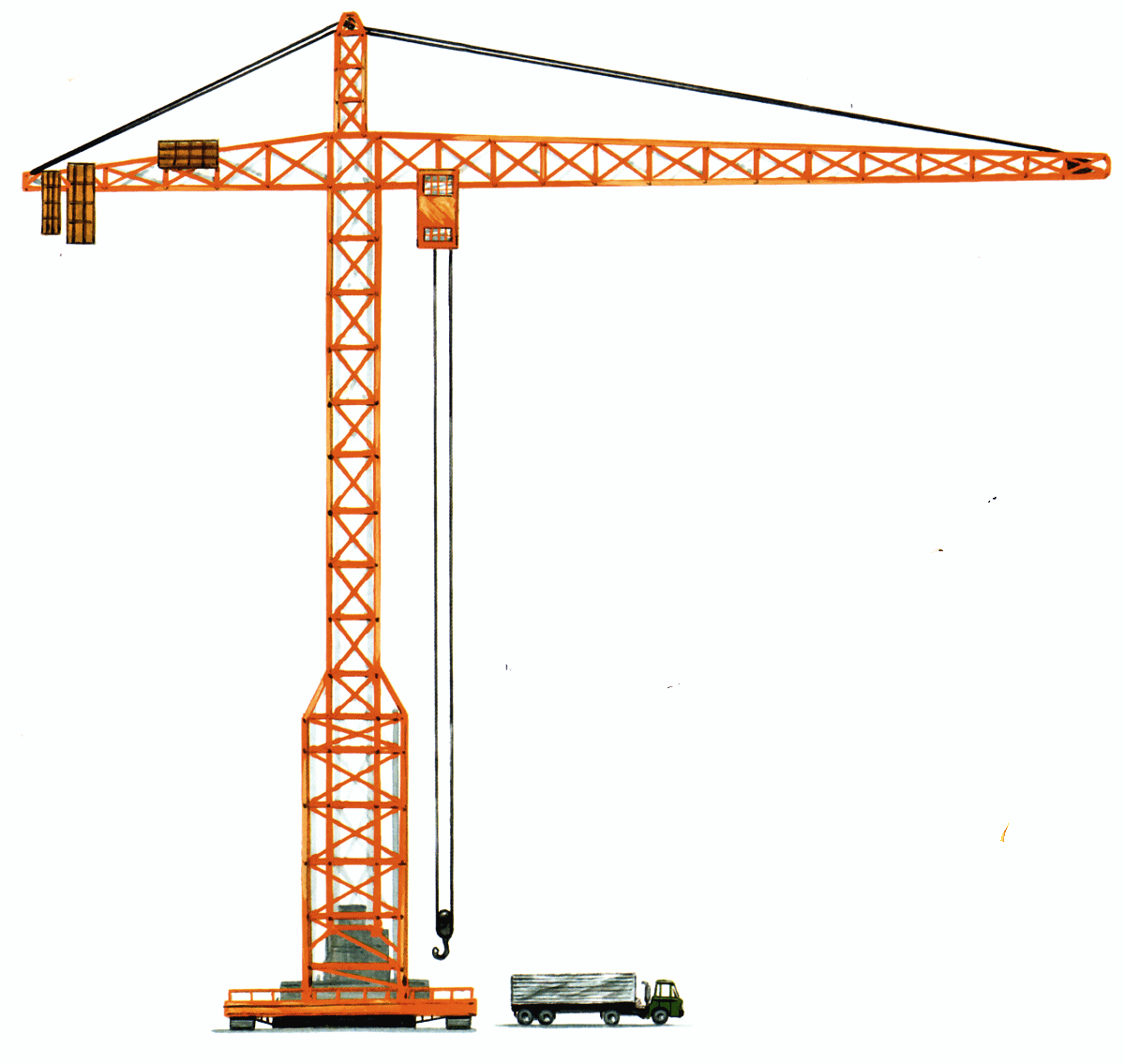 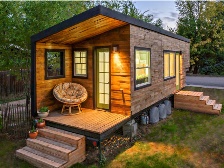 데이터는 클수록 좋다?
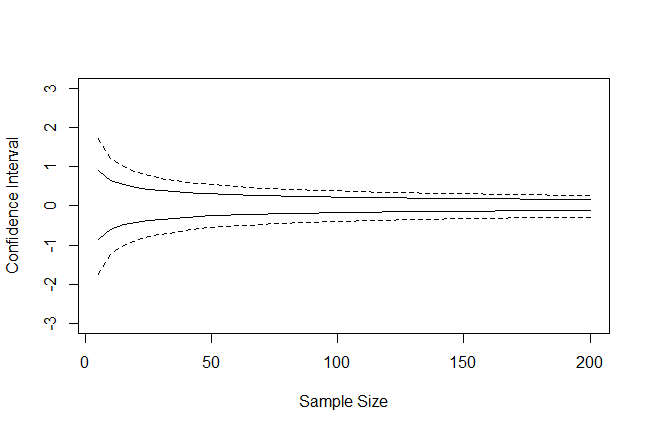 신뢰구간의 넓이
측정의 신뢰도는 데이터 크기의 제곱에 반비례.
2배 정확한 측정을 위해서는 4배의 데이터가 필요
표본 데이터의 양
기계 학습의 수확 체감 법칙
데이터의 양이 늘어난다고 모델 에러가 무한정 줄지는 않는다.
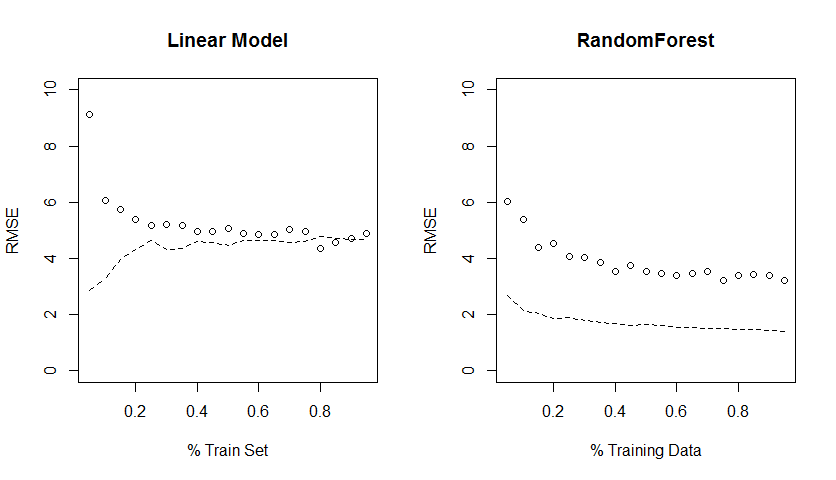 예측 모델의 에러 (RMSE)
예측 모델의 에러 (RMSE)
학습(Training) 데이터의 양
학습(Training) 데이터의 양
빅데이터의 비효율
빅데이터가 필수인 경우 검색 및 추천 서비스
개인화 알고리즘 개발
이상값(outlier) 발견
어려운 검증
복잡한 구현
하염없는 기다림
빅데이터의 위험성
http://simplystatistics.org/2014/05/07/why-big-data-is-in-trouble-they-forgot-about-applied-statistics/
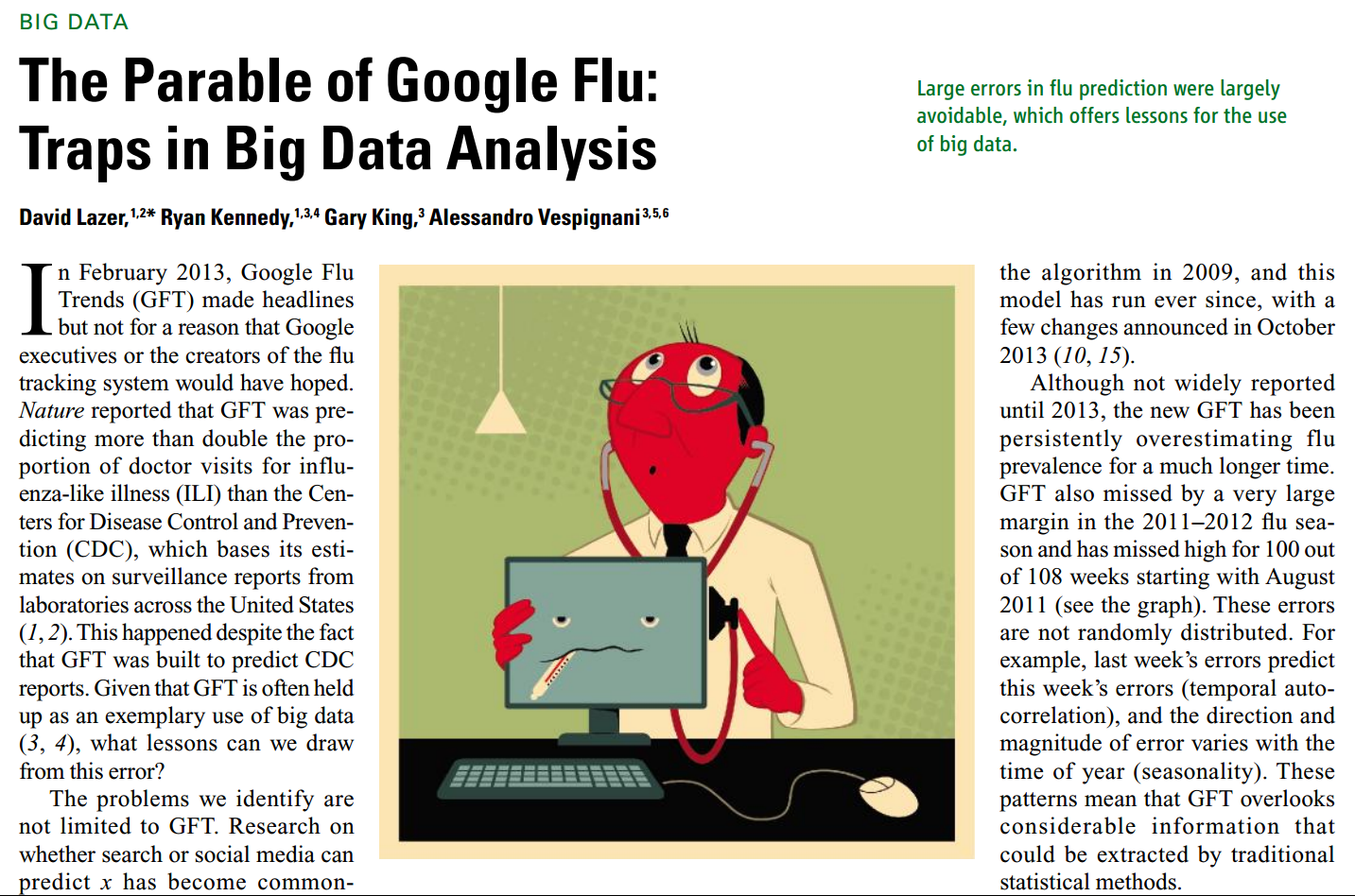 빅데이터가 만능은 아님:
검색 데이터에만 기반한 독감 발생 예측 모델이 번번히 빗나감
[Speaker Notes: 검증 작업이 제대로 되지 않은 빅데이터는 위험]
2. 저는 원래 숫자에 약해서…
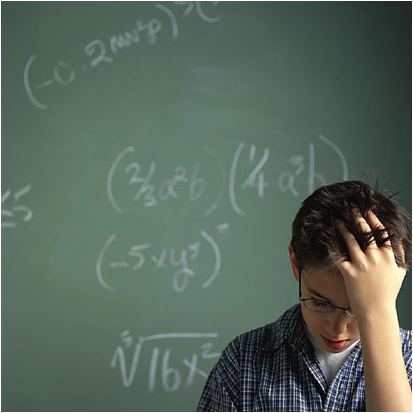 평균만 알아도 반은 먹고 들어감

분산이랑 신뢰구간까지 알면 거의 OK

그나마도 대부분 컴퓨터가 알아서 해줌

잘 된 시각화 하나는 열 수식보다 낫다!
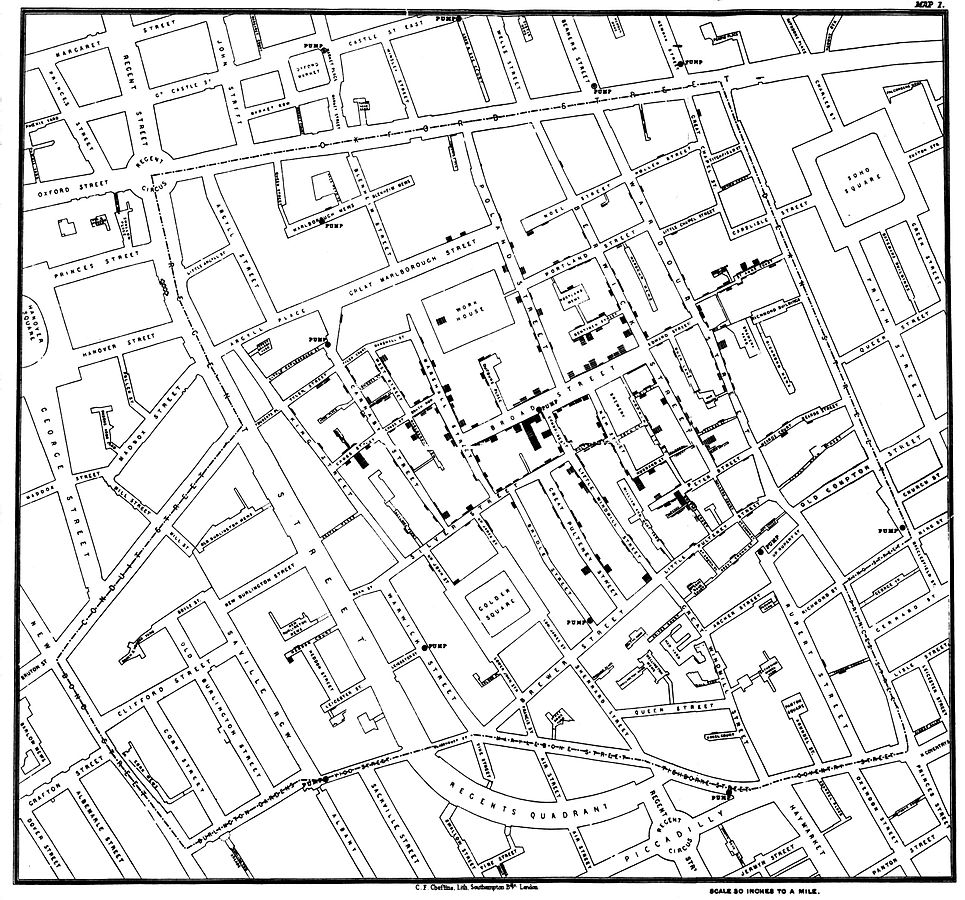 적절한 시각화의 위력
전 유럽을 공포에 떨게 한 콜레라의 발병 원인을 찾아낸 의사 존 스노우의 인포그래픽 (지도+그래프)
https://en.wikipedia.org/wiki/John_Snow_(physician)
3. 저는 컴맹 (프맹)이라서…
프로그래밍이 필요한 상황은 세가지
데이터가 크다
반복 작업이 많다
복잡한 연산이 많다

위에 해당사항 없으면 엑셀로 OK

필요하면 R정도는 배워두면 좋다
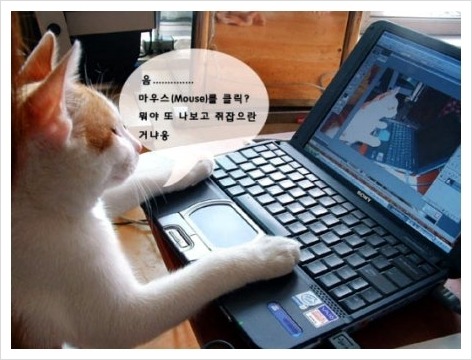 사례: 엑셀로 하는 데이터 과학
http://www.hellodatascience.com/?p=136
원본 데이터
테이블 만들기
피벗테이블 만들기
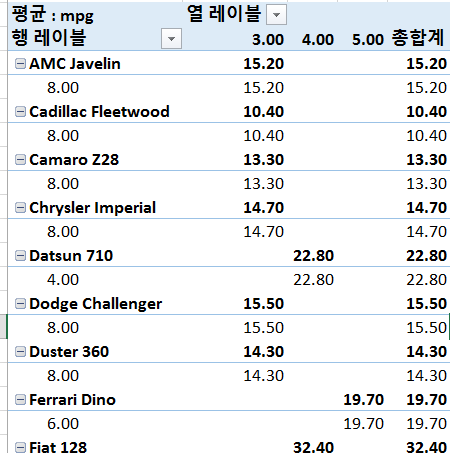 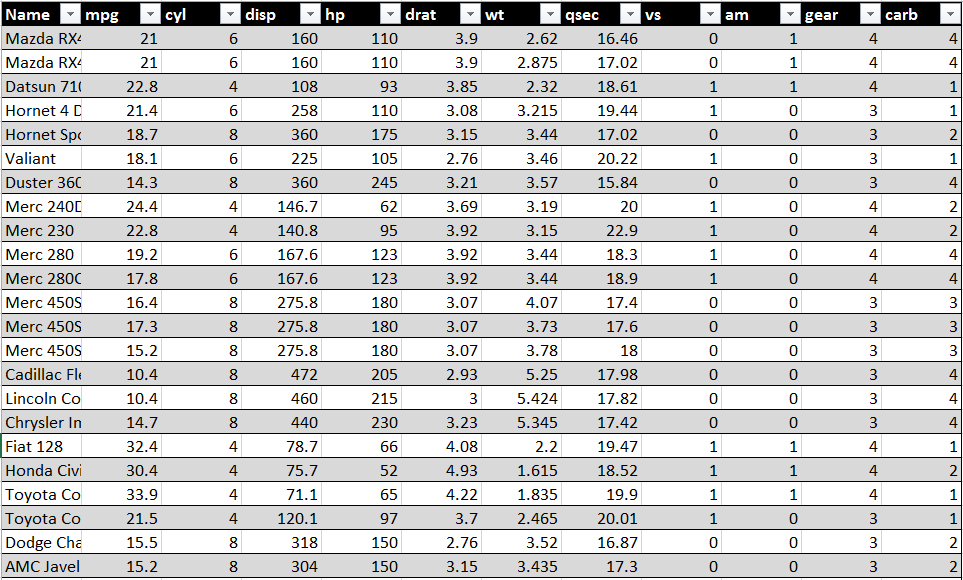 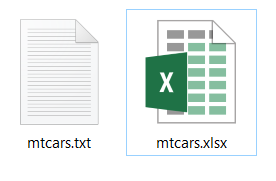 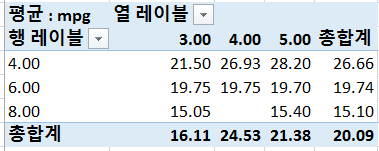 통계 / 시각화
통계 / 시각화
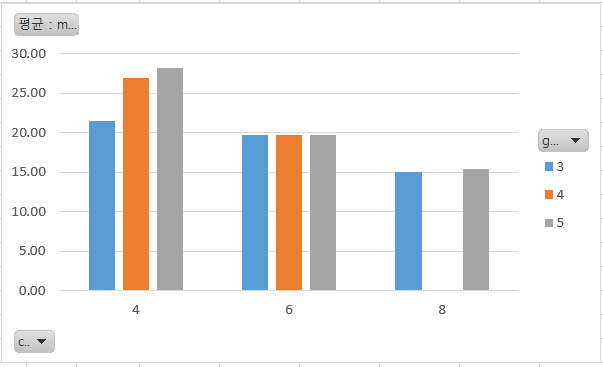 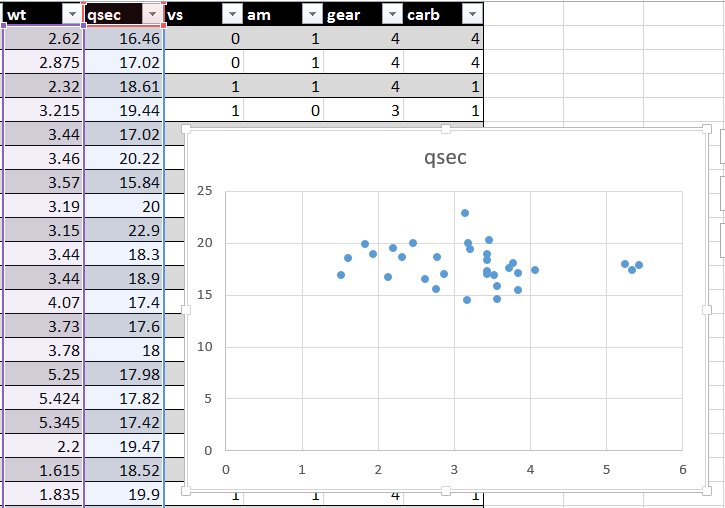 종이와 펜으로 하는 데이터 과학?
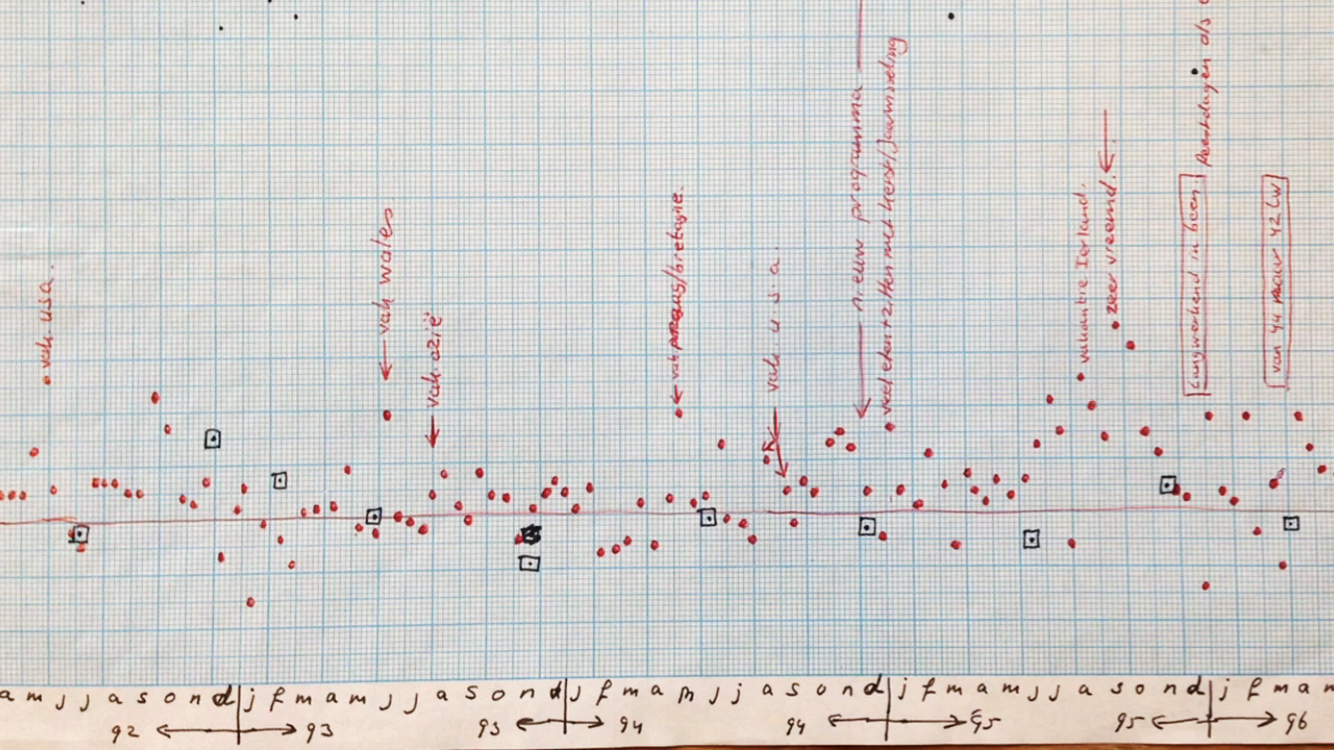 15년간 종이와 펜으로 자신의 당뇨병 병력을 기록해온 이 분도 데이터 과학자?
http://quantifiedself.com/2014/08/stefan-hoovenar-father-quantified-diabetic/
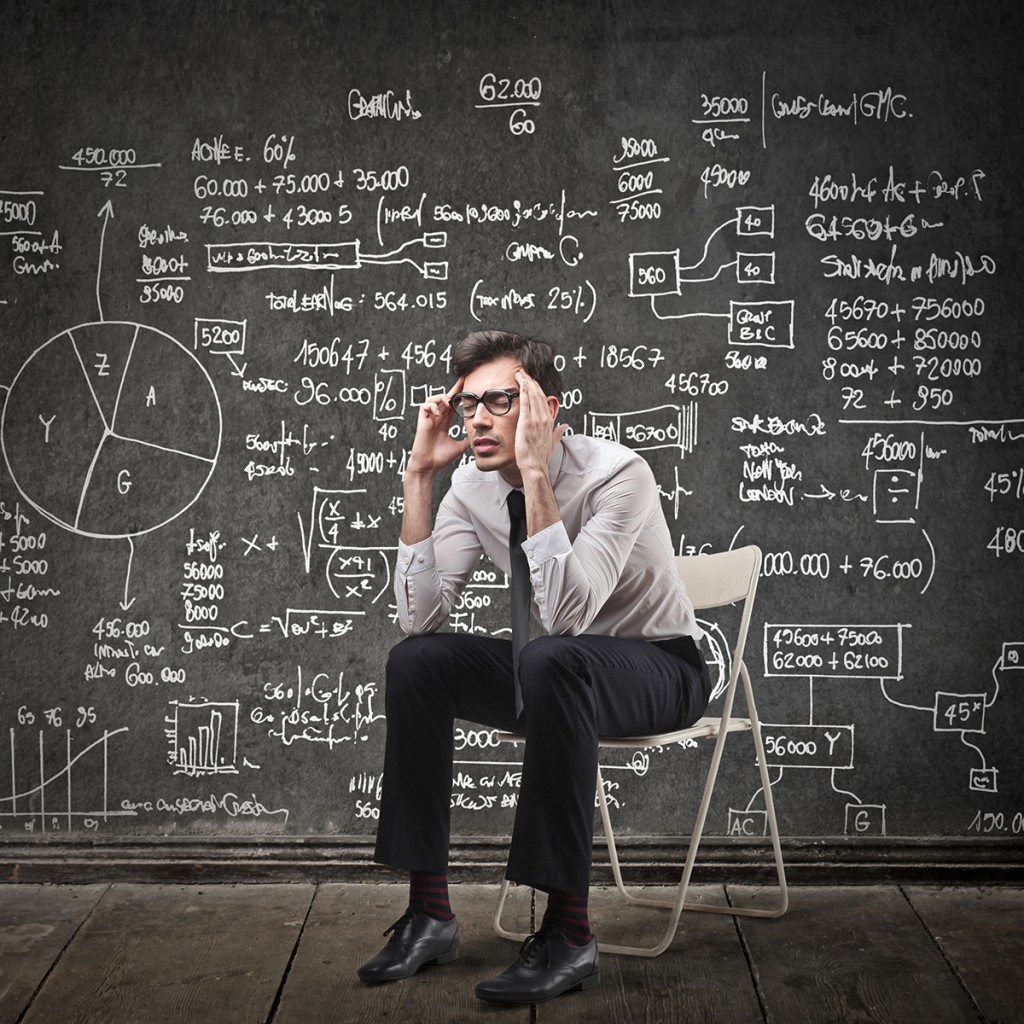 데이터 활용은 남의 이야기?1. 스몰 데이터에서 시작한다.2. 단순한 분석 방법에서 시작한다.3. 쉬운 도구에서 시작한다.데이터 과학, 당신도 할 수 있다!
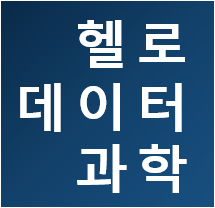 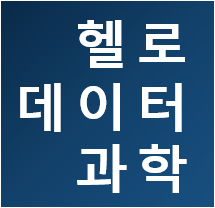 데이터 과학의 절차와 유의사항
‘헬로 데이터 과학’의 관련 글 읽기
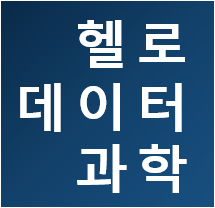 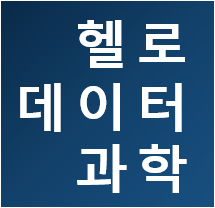 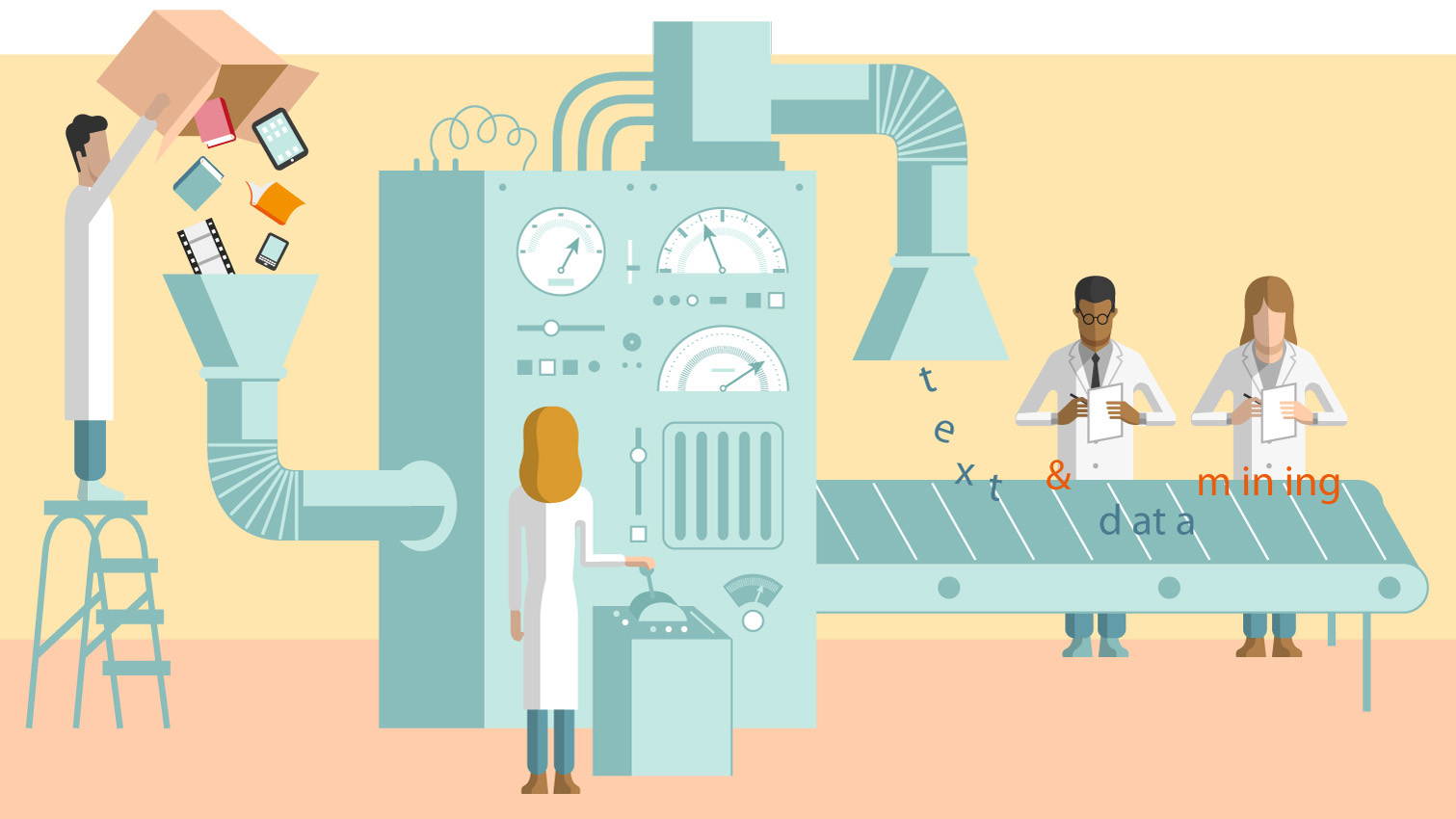 데이터 과학은 요리다?
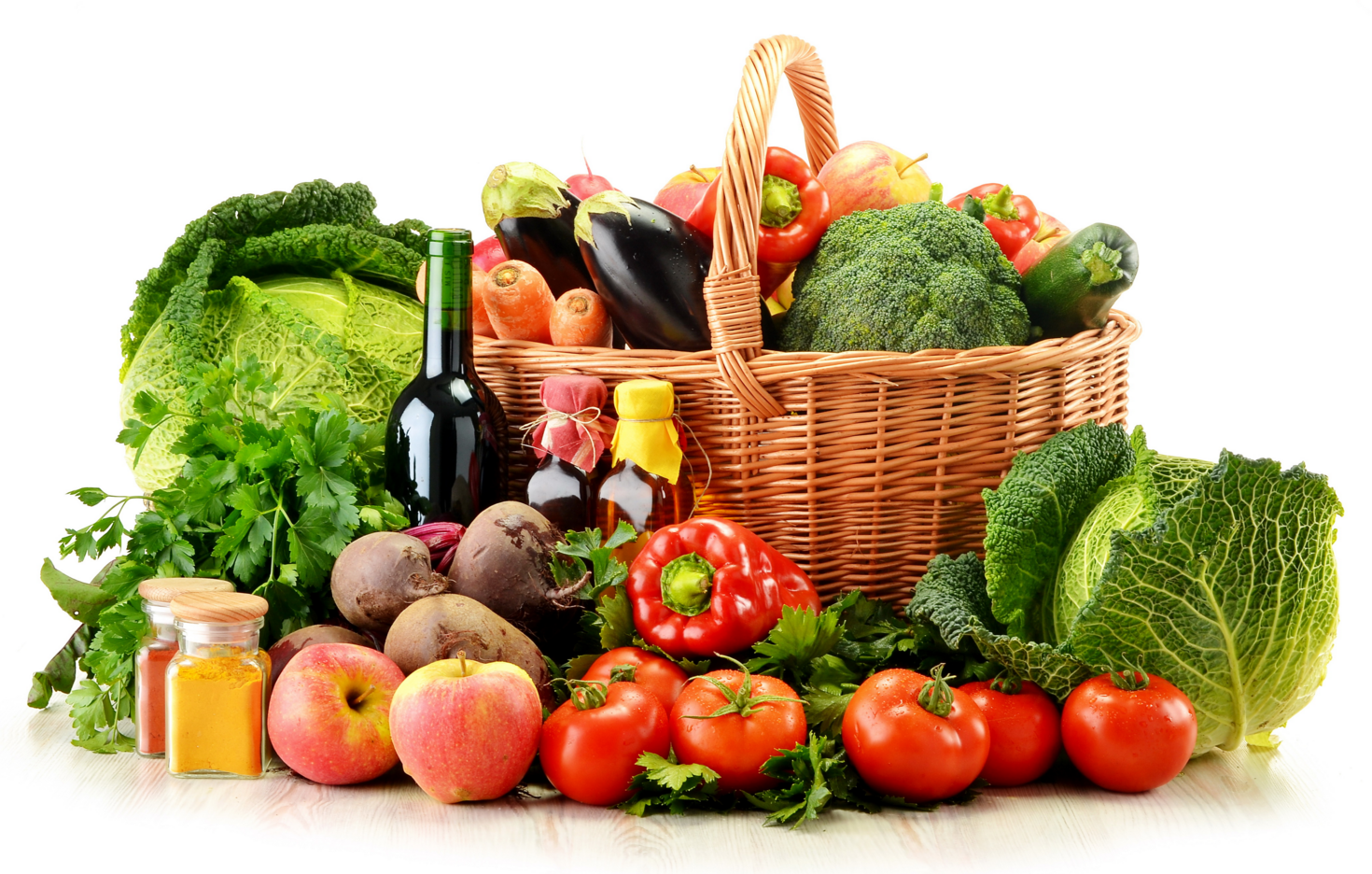 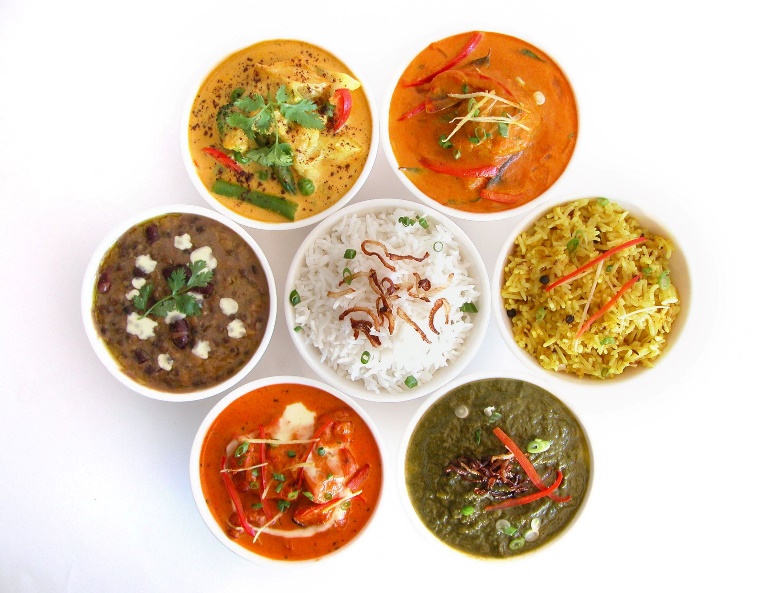 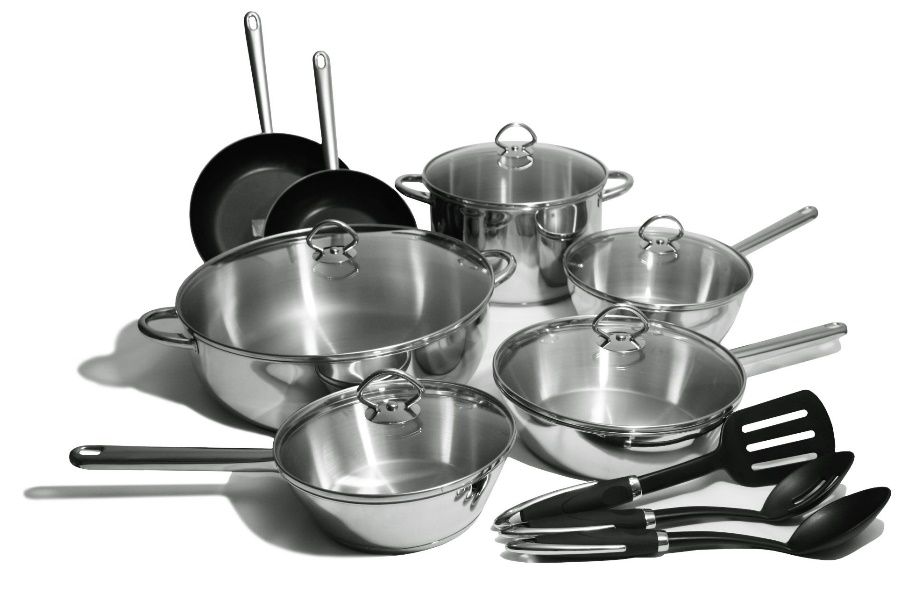 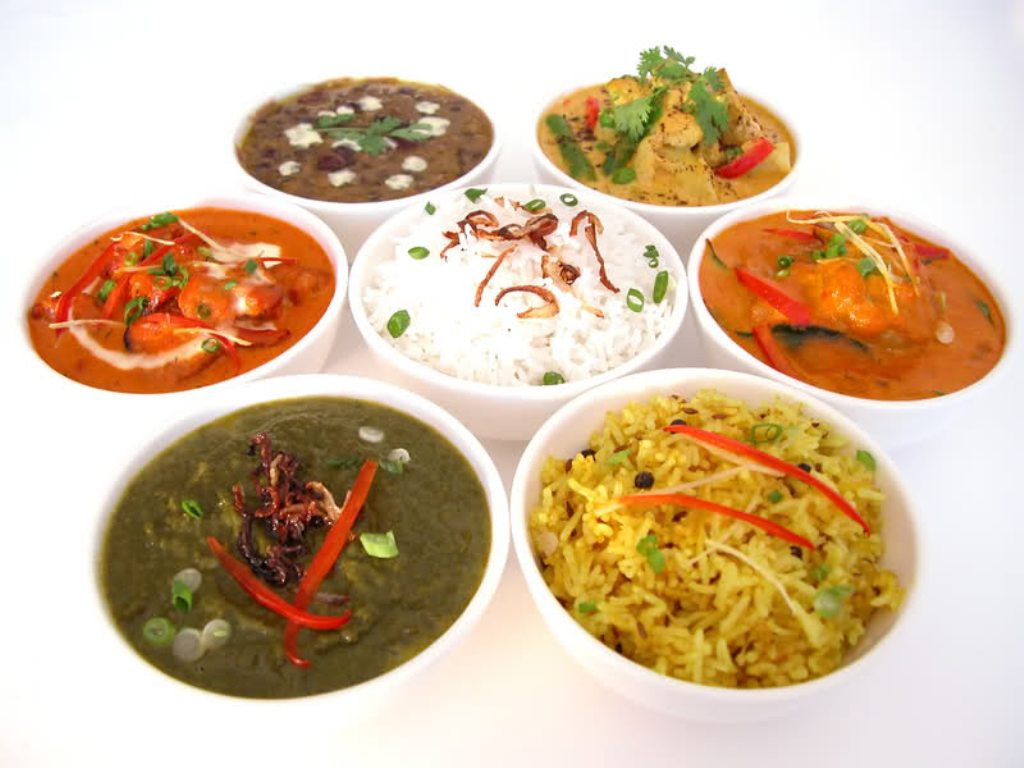 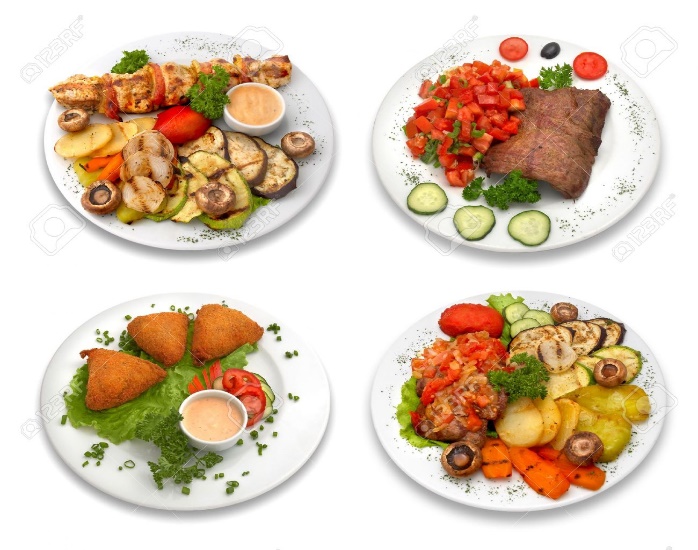 재료
도구
결과물
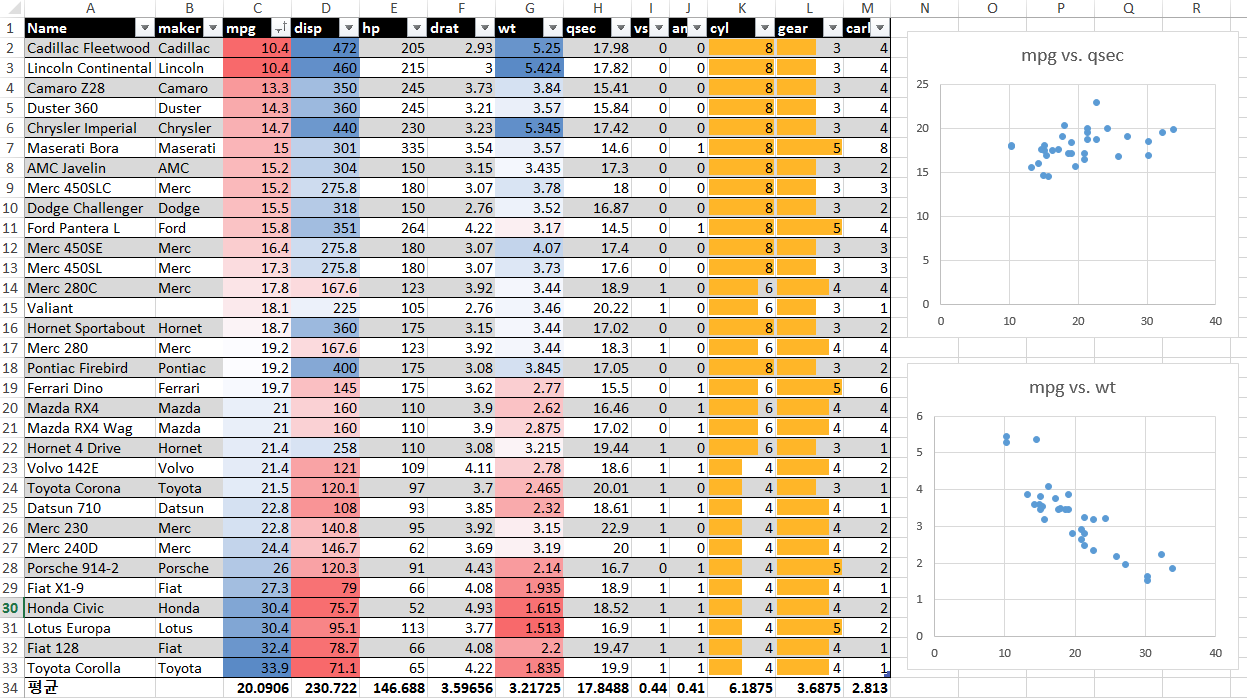 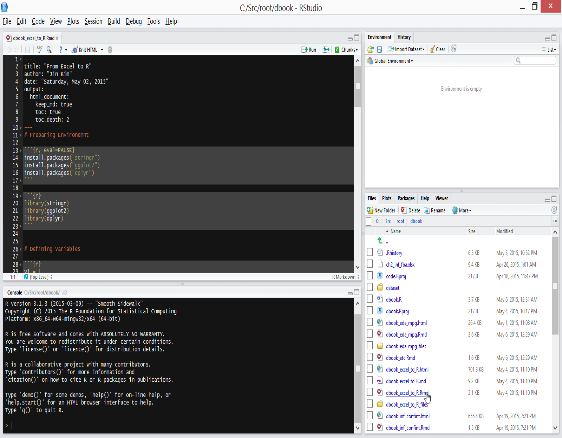 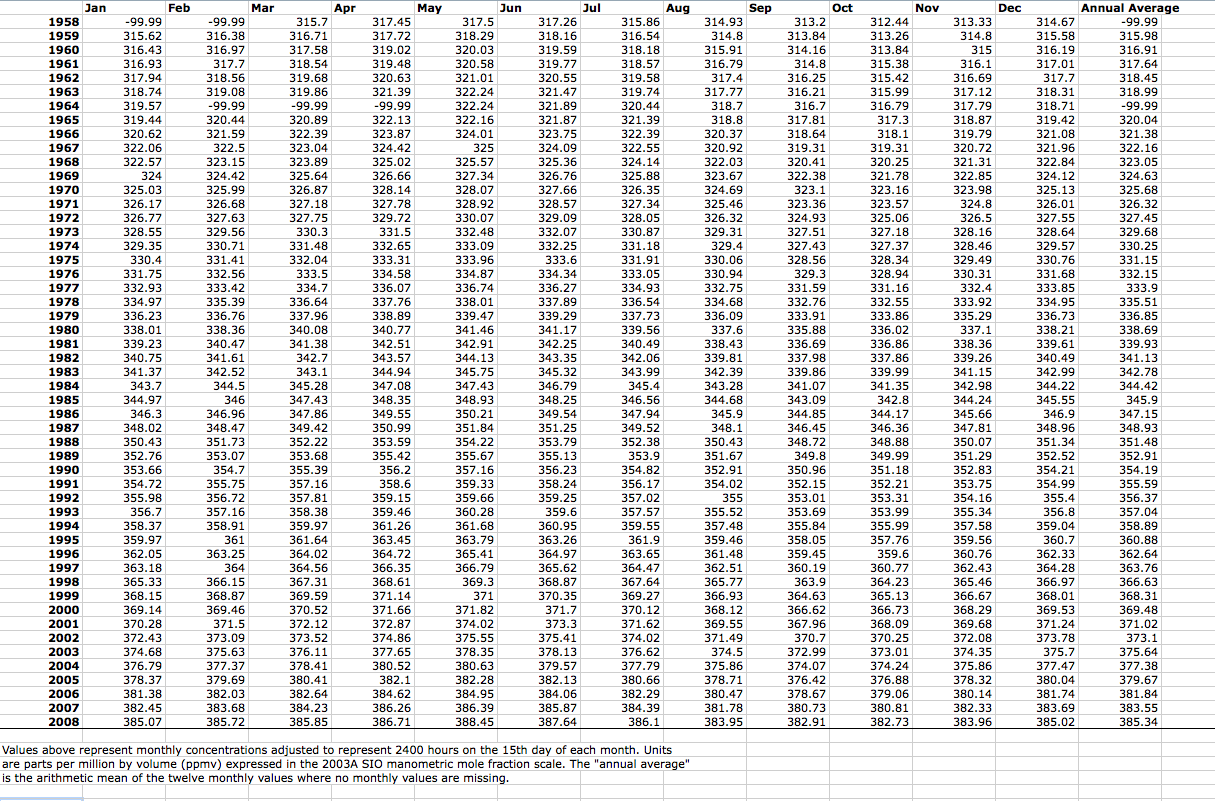 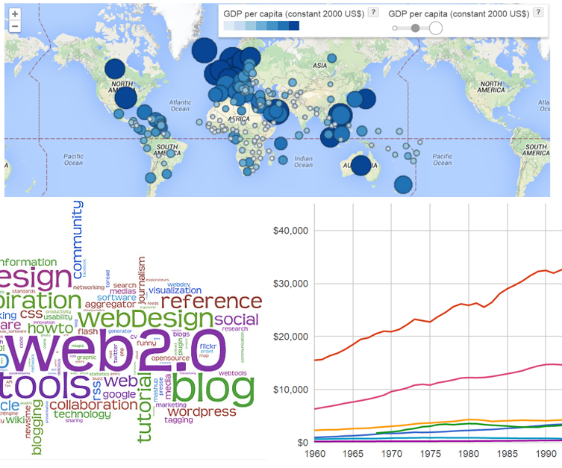 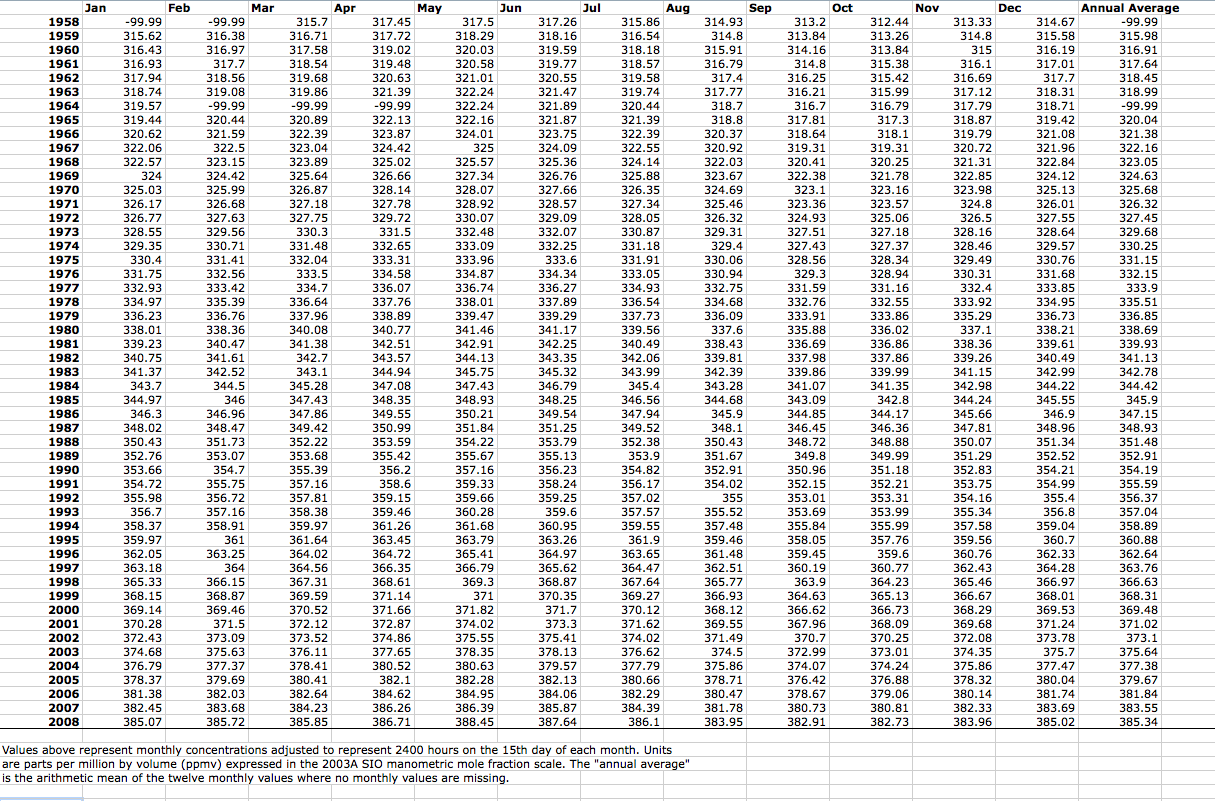 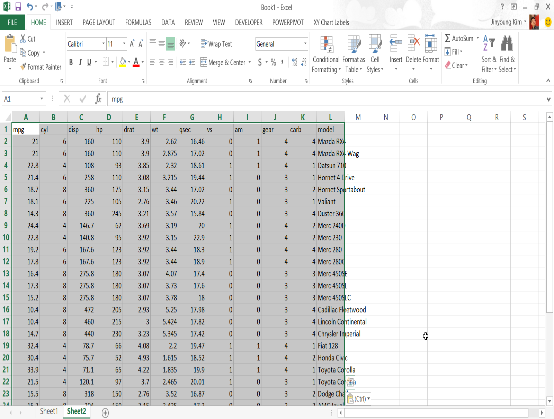 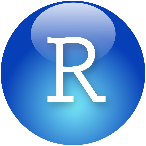 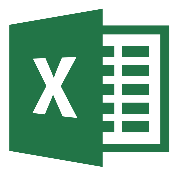 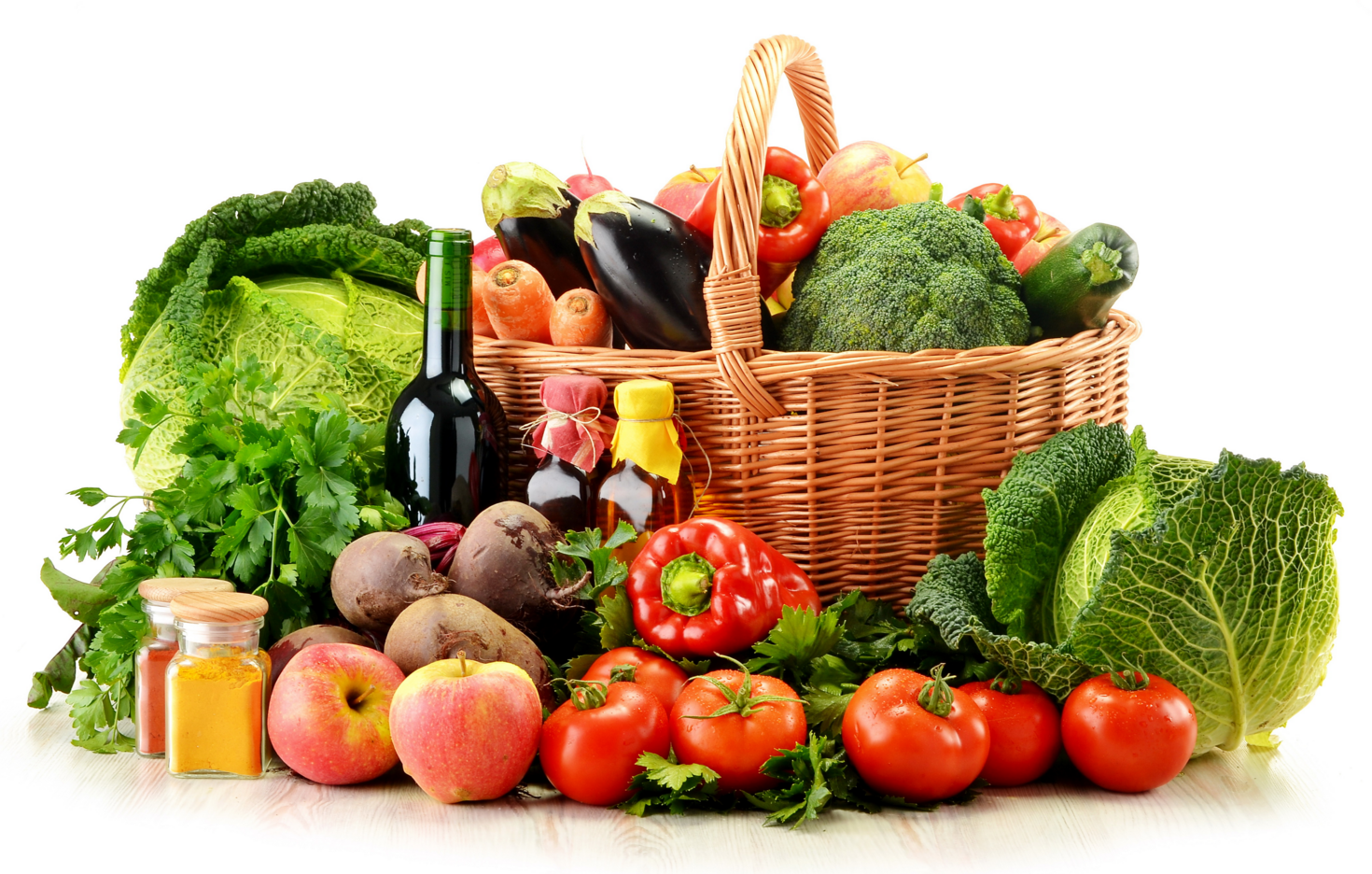 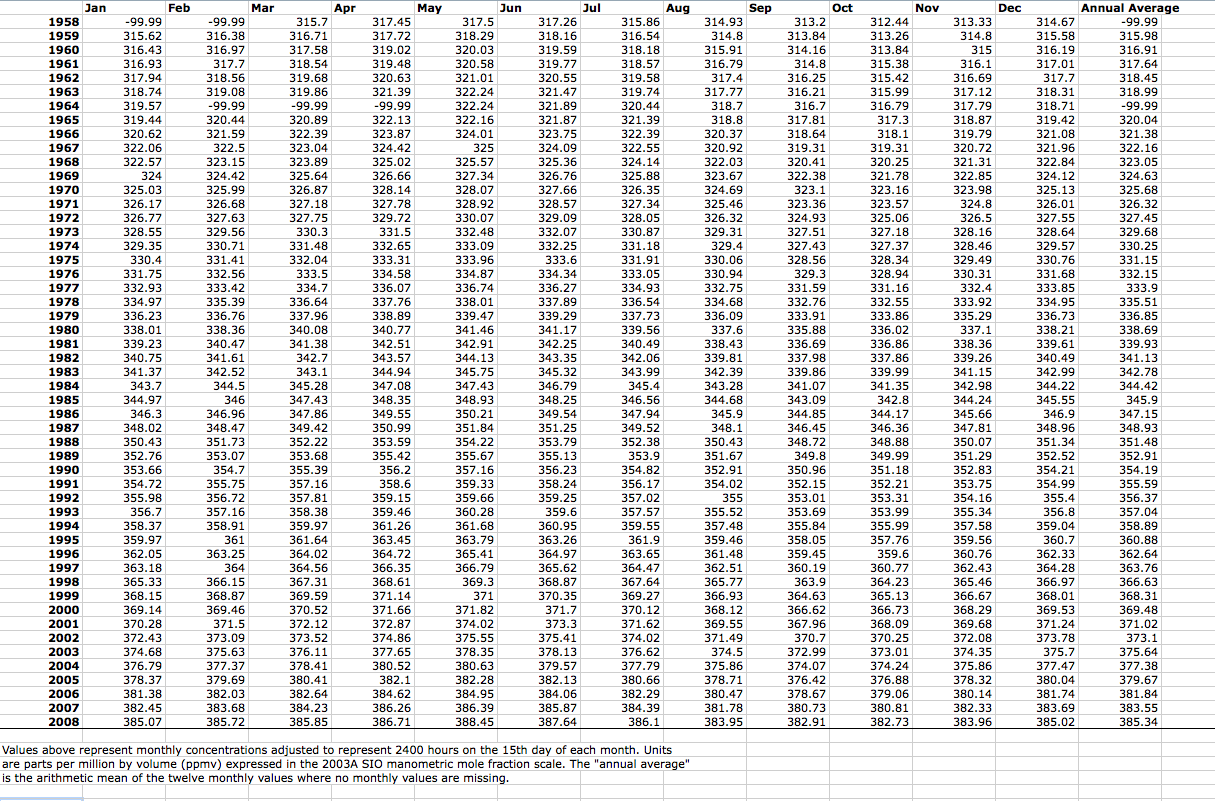 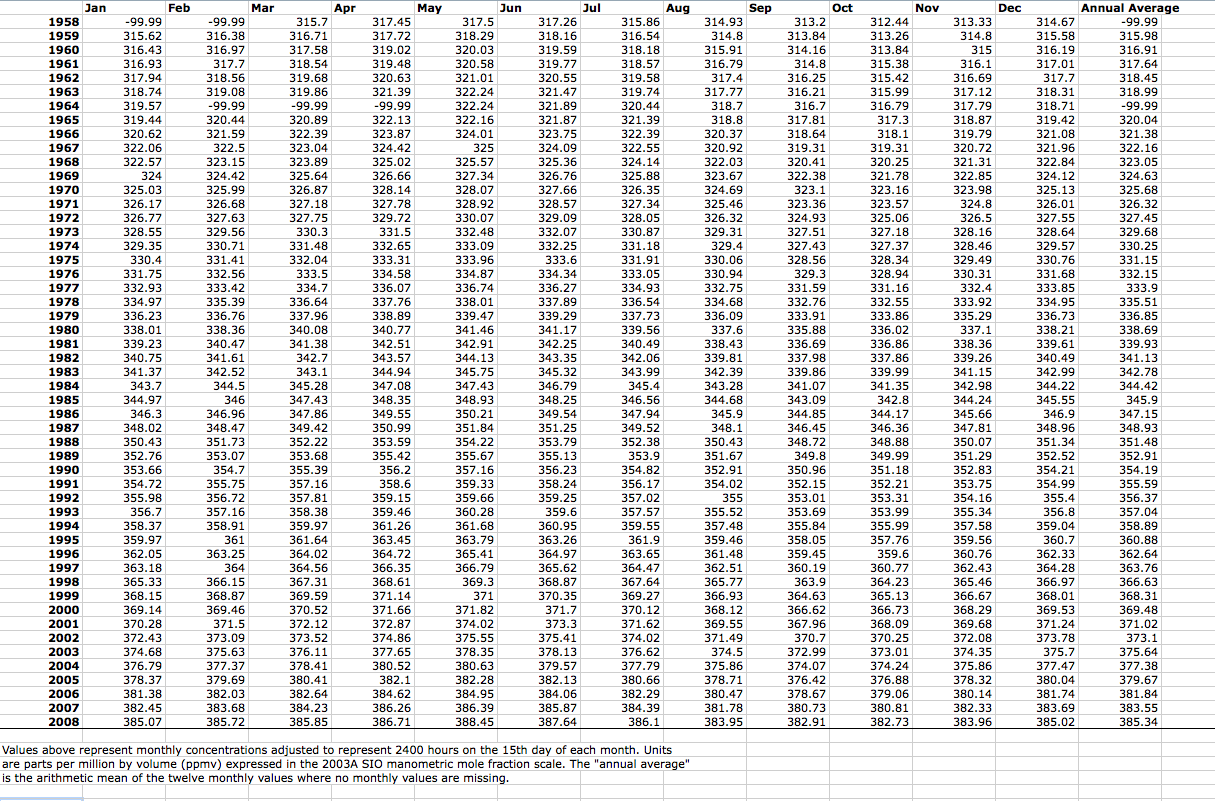 데이터 과학의 1단계: 좋은 재료 준비하기
문제의 현상을 정확히 반영하는 데이터

수집 방법 및 특성이 담긴 메타데이터
[Speaker Notes: 재료가 좋으면 요리가 편하고 결과도 좋다
재료는 항상 라벨(Label)을 확인한다]
데이터 수집 단계에서의 유의사항
분석의 기준
분석의 목표
부서별로 결과 집계
직급별로 결과 집계
분석의 목표가 되는 속성과 함께 관련 속성도 수집해야!
데이터의 품질
표본 추출의 과정은 공정한가?

설문지는 정확한 답변을 유도하는가?

가공 과정에서 누락/오류는 없는가?
데이터의 품질을 검증하기 위해서는 메타데이터가 필수!
[Speaker Notes: *메타데이터: ‘데이터에 대한 데이터’ – 데이터의 수집 과정 및 속성에 대한 상세 설명]
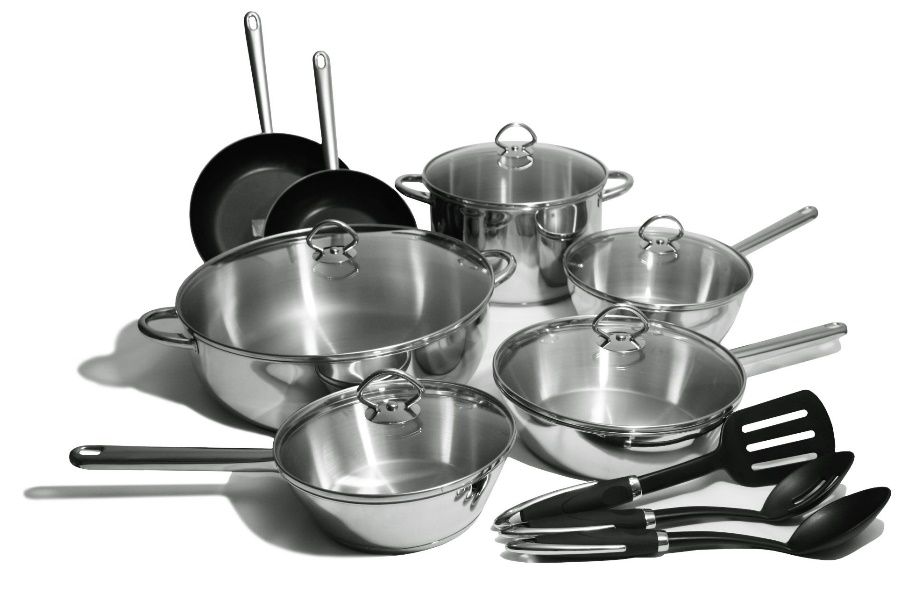 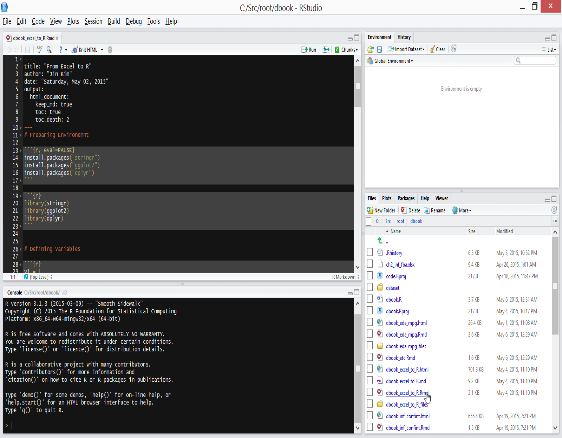 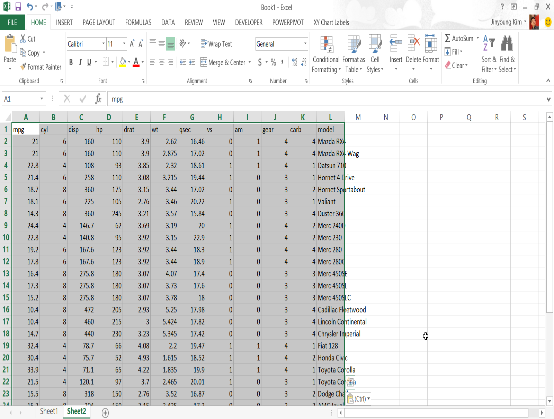 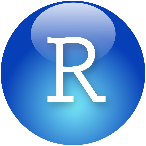 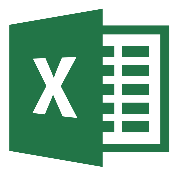 데이터 과학의 2단계: 정성껏 요리하기
데이터를 분석에 맞게 정제하는 것이 우선

데이터 특성과 분석 과정에 맞는 도구 사용
[Speaker Notes: 재료와 목표에 맞는 도구를 사용한다
음식 맛을 확인하면서 조리한다]
우선 분석에 필요한 데이터만 남긴다.
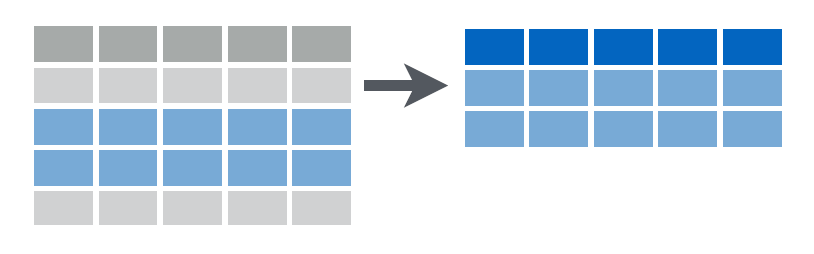 항목 선택항목 추출
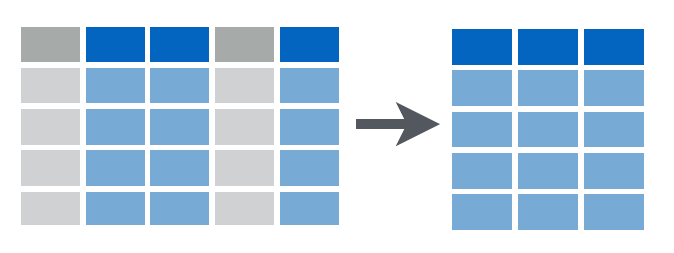 속성 선택
[Speaker Notes: 요리 못하는 분들이 부엌을 어지럽히죠?]
분석에 최적화된 표준 테이블로 변환한다
http://vita.had.co.nz/papers/tidy-data.pdf
각 열에 단일 속성
테이블간 공통 속성
각 행에 단일 항목
공통 속성
공통 속성
표준 테이블
테이블간 연결
[Speaker Notes: 좋은 요리사는 재료부터 잘 썰고 사작합니다.]
사용자 및 데이터 크기에 따른 도구의 선택
최종사용자
엑셀
온라인 서비스
관계형
데이터베이스
스몰 데이터
빅데이터
R
파이썬
클라우드
C / 자바
개발자
http://www.hellodatascience.com/?p=136
데이터 분석 프로세스에 따른 도구의 선택
파이썬
파이썬
엑셀
엑셀
클라우드
데이터-베이스
R
커스텀 코드
R
http://www.hellodatascience.com/?p=136
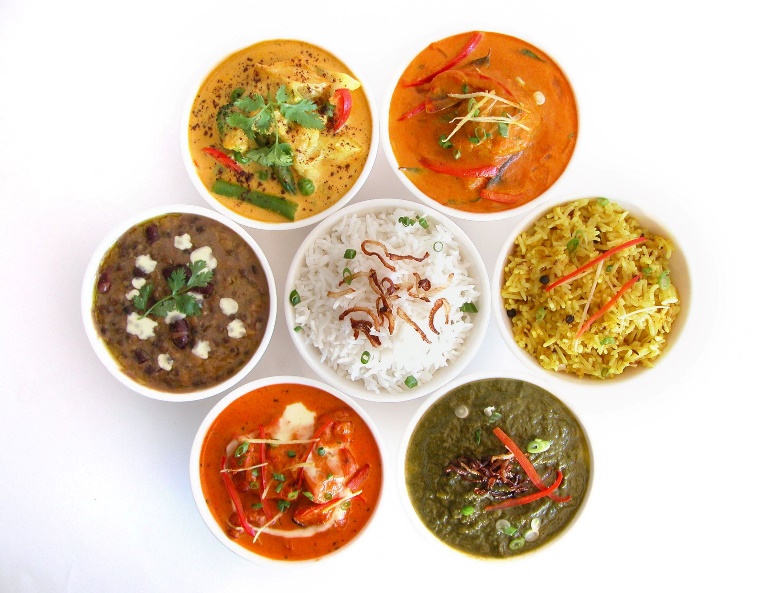 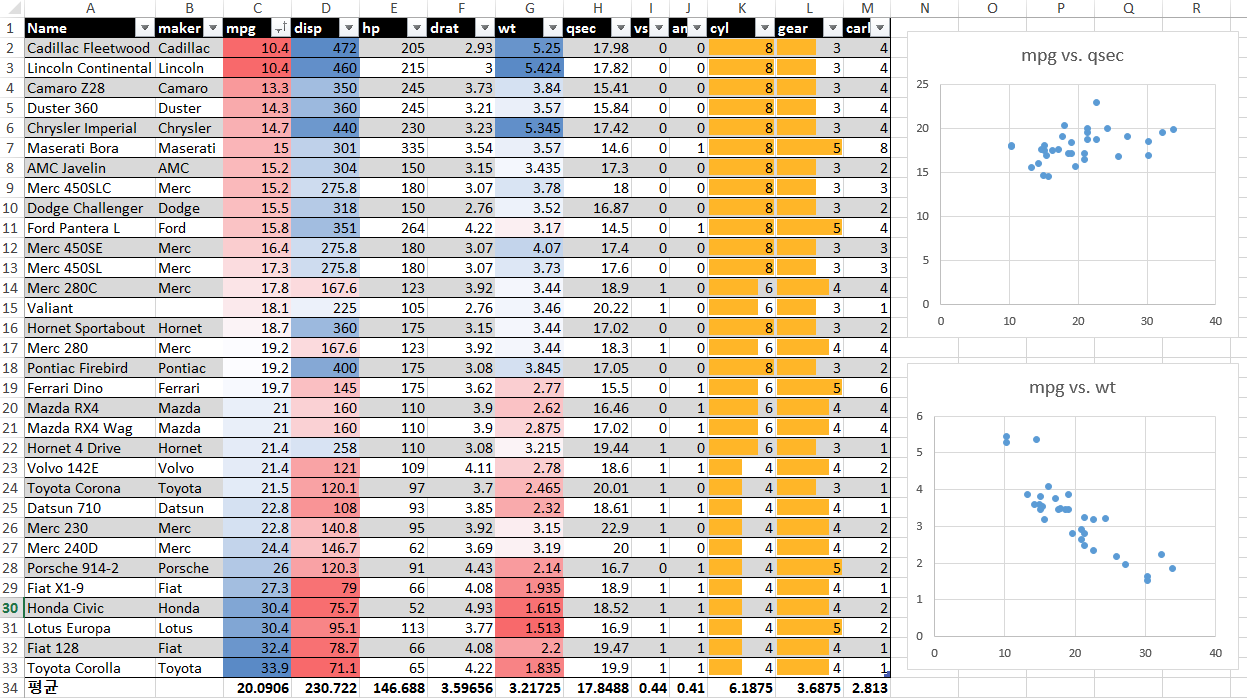 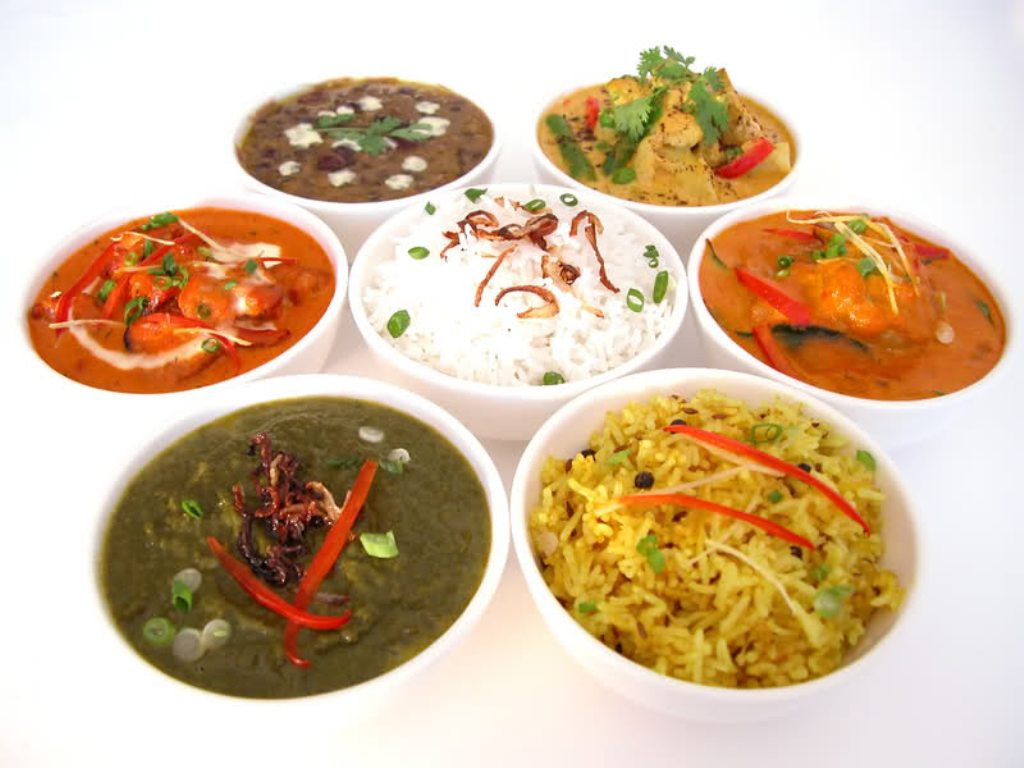 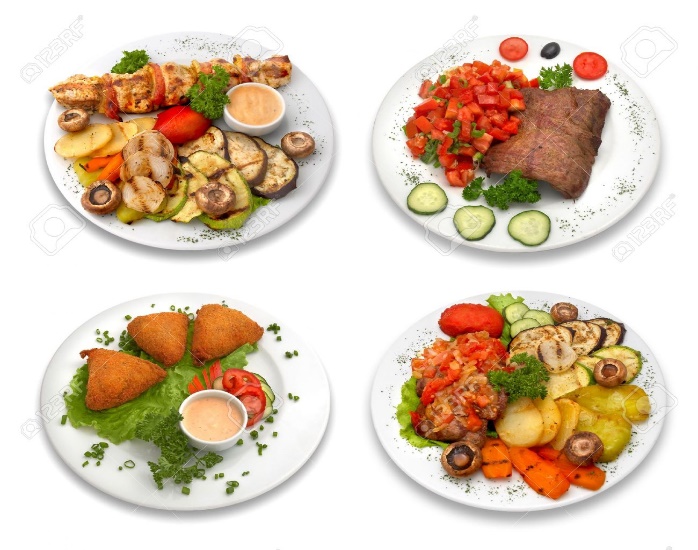 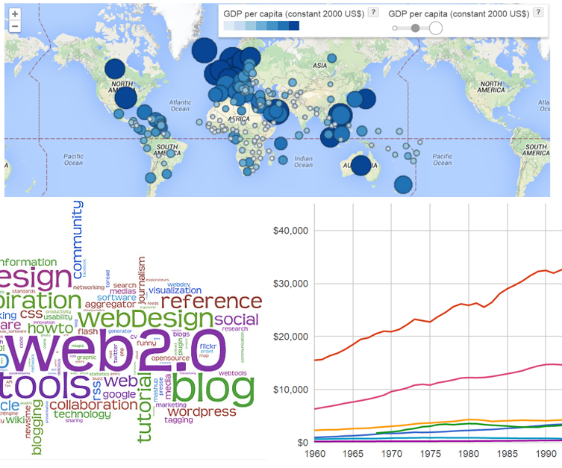 데이터 과학의 3단계: 먹음직스럽게 차려내기
데이터의 핵심을 한눈에 담아내는 시각화

청중의 관심사와 눈높이에 맞는 발표
[Speaker Notes: 맛과 영양 만큼이나 미관도 중요하다
핵심: 누가 어떻게 먹는 음식인가?]
데이터의 유형에 따른 시각화의 선택
http://www.hellodatascience.com/?p=323
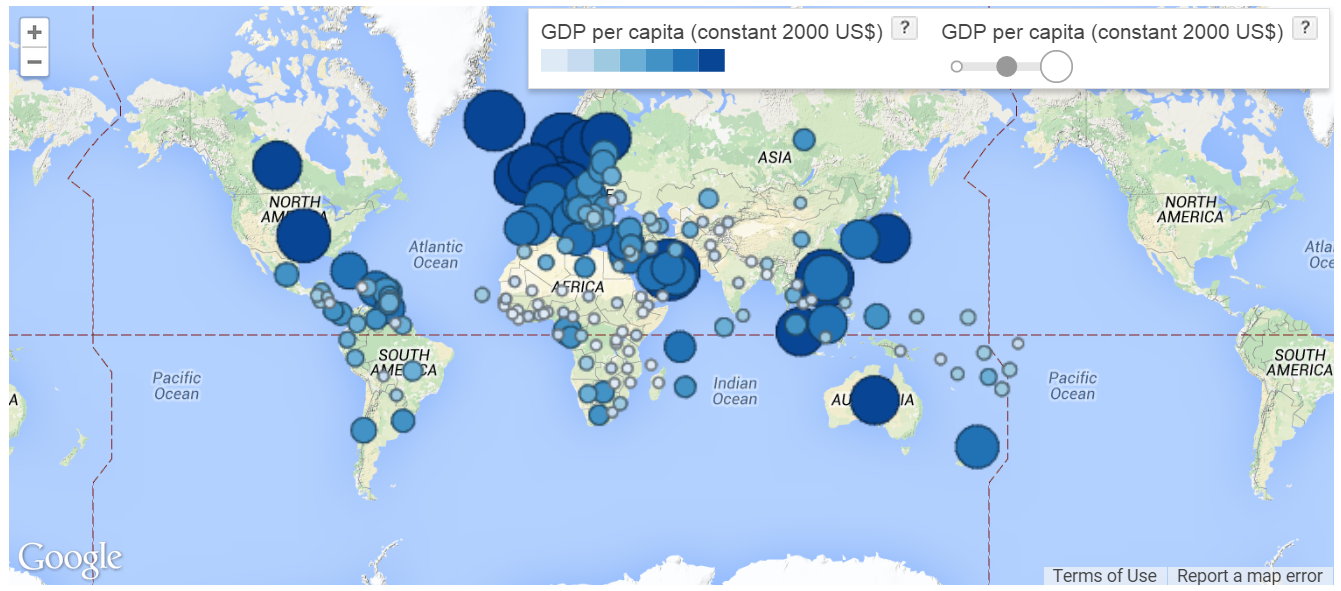 위치 데이터
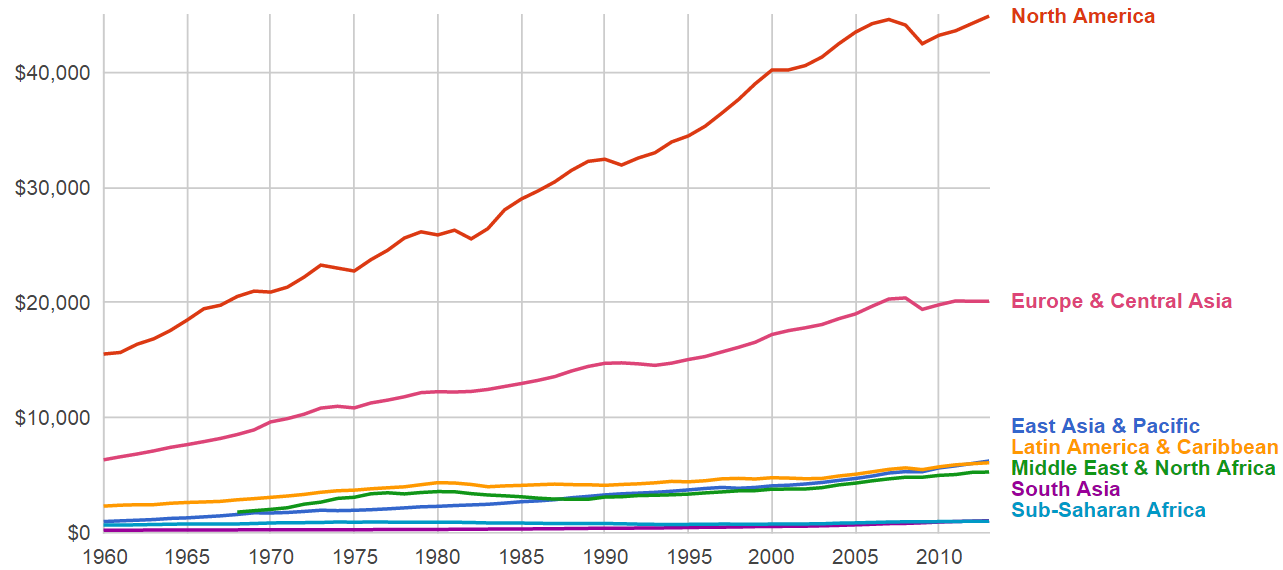 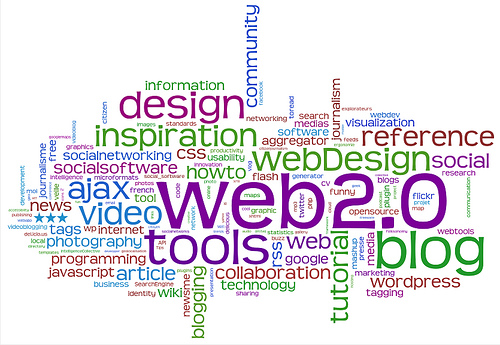 텍스트 데이터
시계열 데이터
살아있는 시각화: 미국의 총기 사망자 수
http://guns.periscopic.com/?year=2013
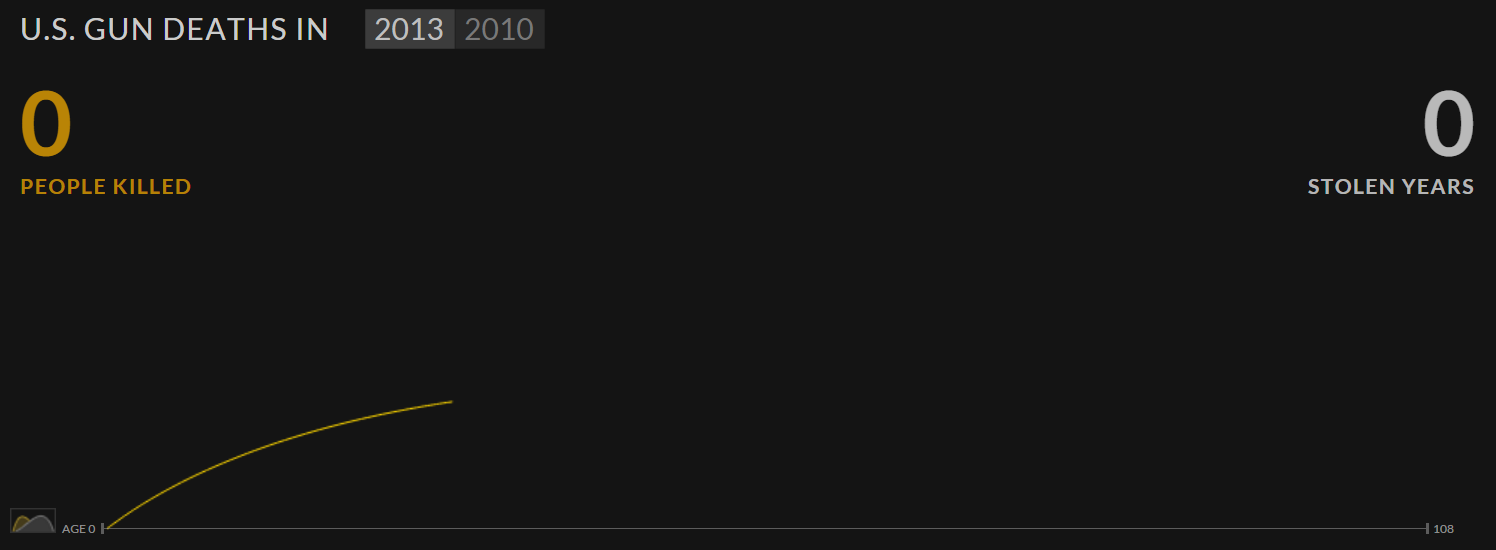 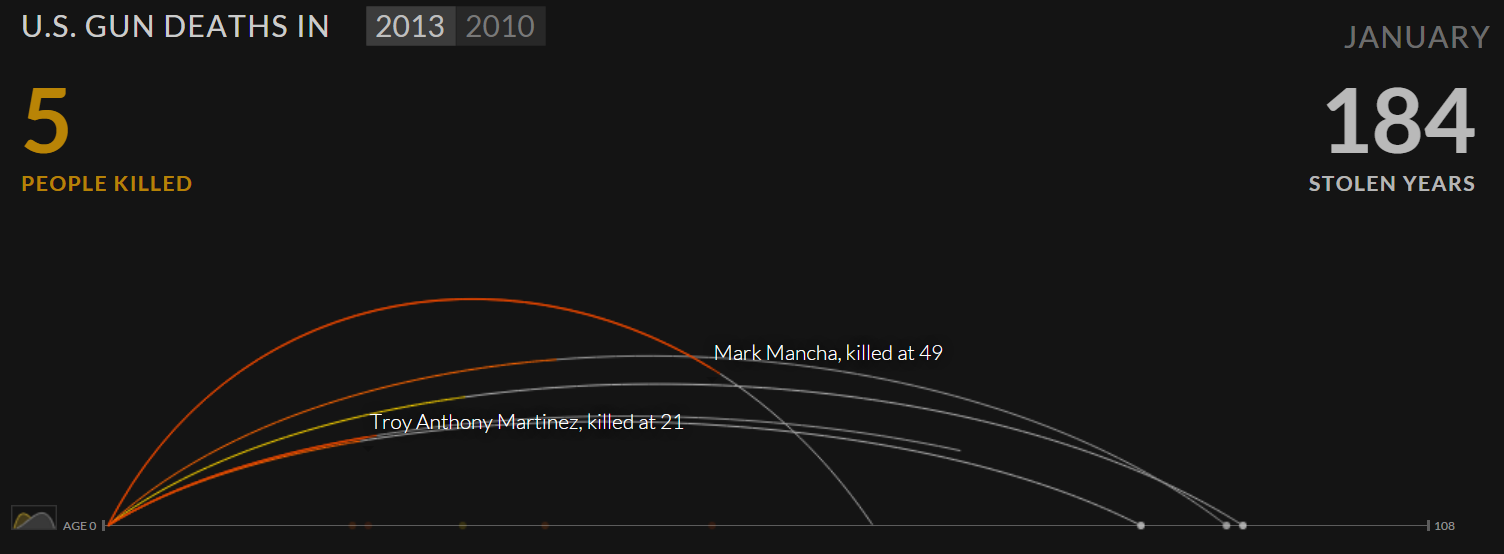 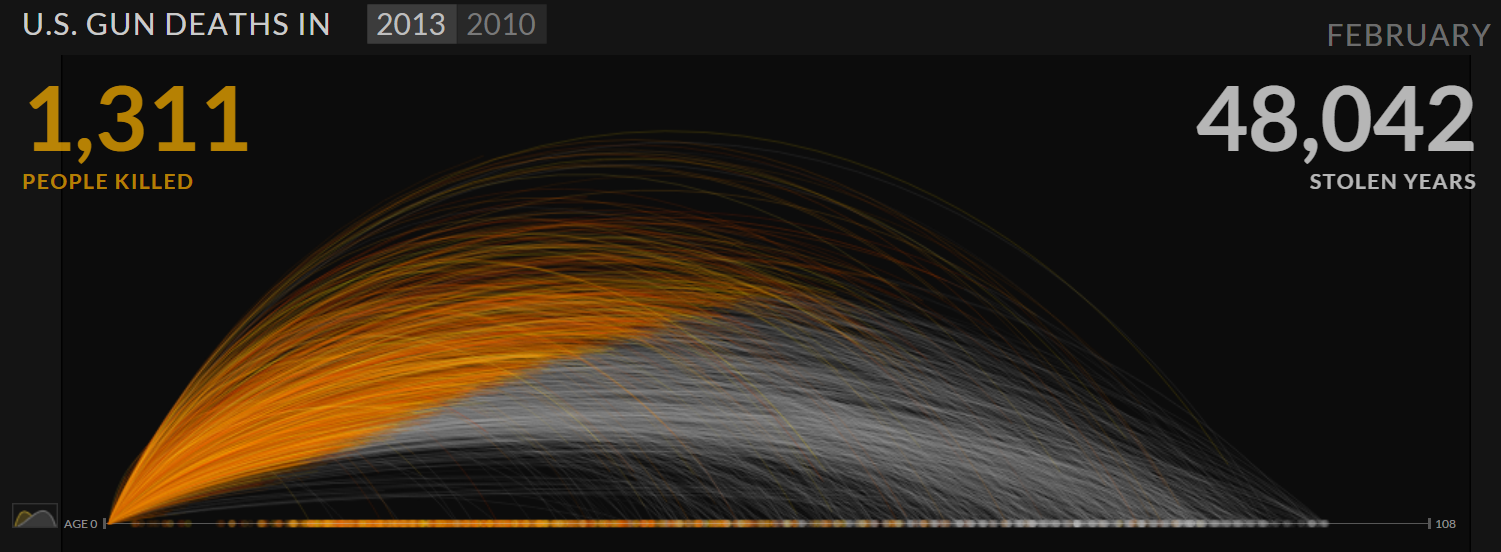 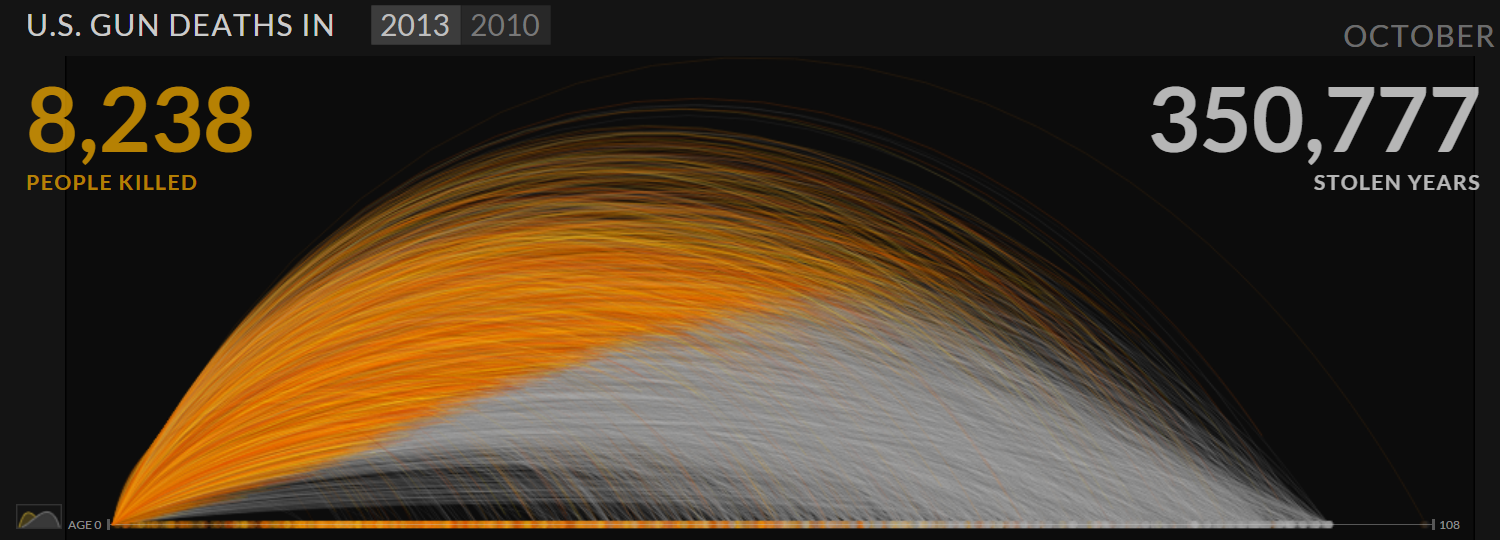 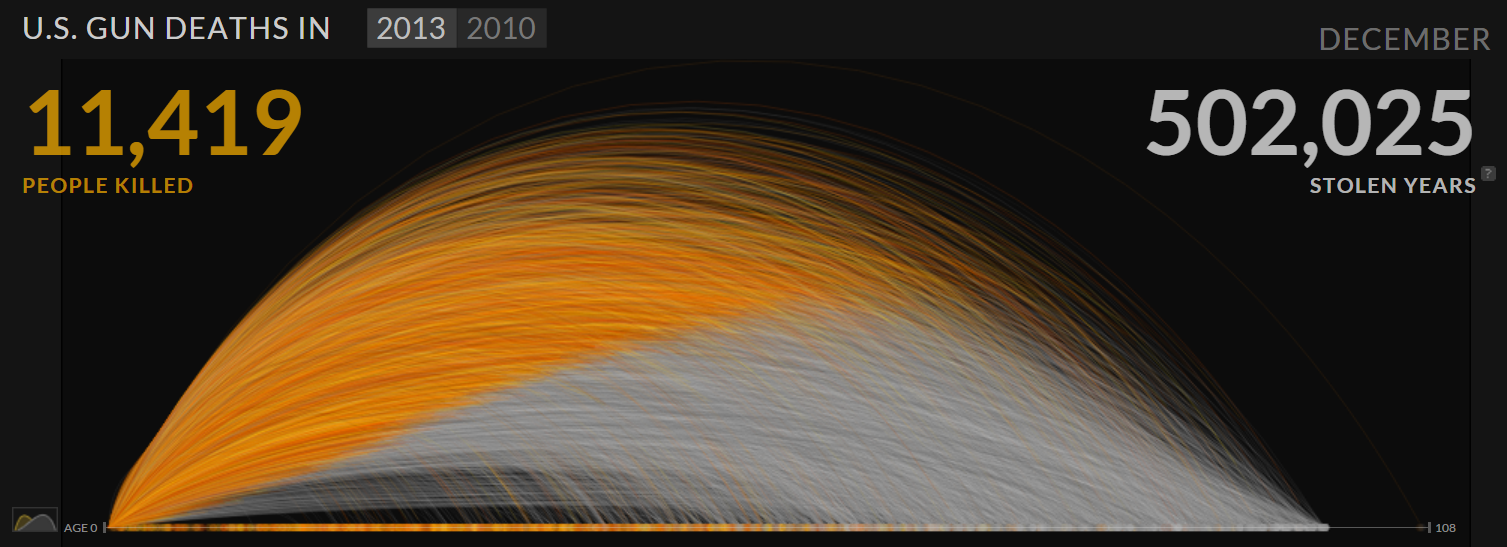 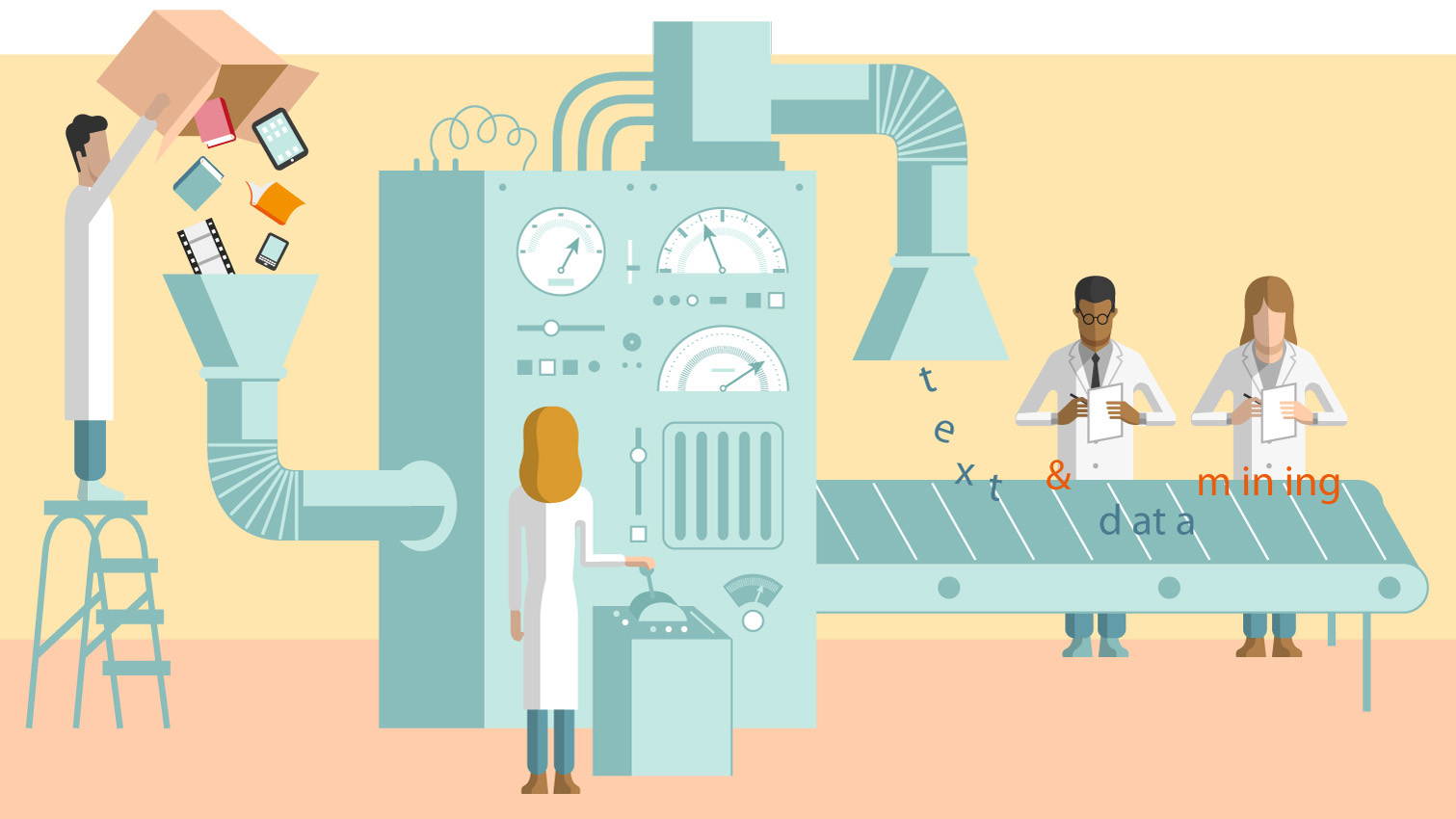 데이터 과학의 절차는 요리로 이해하자!양질의 데이터를 구하거나 수집한다.적절한 도구와 기법으로 데이터를 다룬다.분석의 결과를 맛깔스럽게 담아낸다.
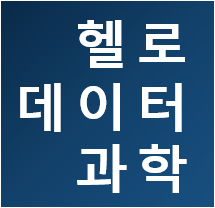 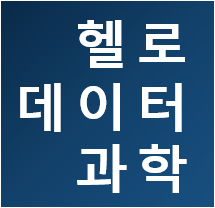 사례: 데이터 과학으로 데이터 과학 책 쓰기
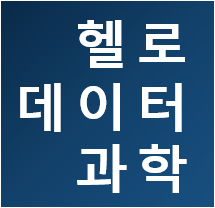 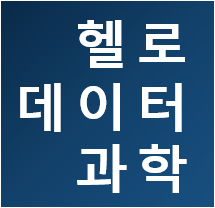 [Speaker Notes: 책쓰기: 컨텐츠 비즈니스]
故 구본형 작가의 품질 기준
변화경영 전문가로서 나에게 적용되는 엄격한 규율을 만들었다. 
먼저 나에게 적용할 것, 반드시 성공할 것
이것이 내가 요구하는 품질 기준이다.
어떻게 책을 쓰는 과정에 데이터 과학을 적용할 수 있을까?
[Speaker Notes: 지식을 먼저 자신에게 적용해야 한다 이것이 내 원칙이다.]
헬로 데이터 과학: 집필 원칙
최신의 지식과 자신의 노하우를 결합
관련 서적 및 자료를 모두 탐독
자신만의 목소리를 더한다

매일 읽고 쓰되, 억지로는 하지 않는다
재미있게 쓴 글이 읽기도 재미있다

집필 과정에 데이터 과학을 최대한 활용한다
가장 좋은 교육은 본보기를 보여주는 것
헬로 데이터 과학: 집필 프로세스
컨텐츠 계획하기 무엇을 어떻게 쓸 것인가?
기본 독자층 확보: 블로그 & 독자 그룹
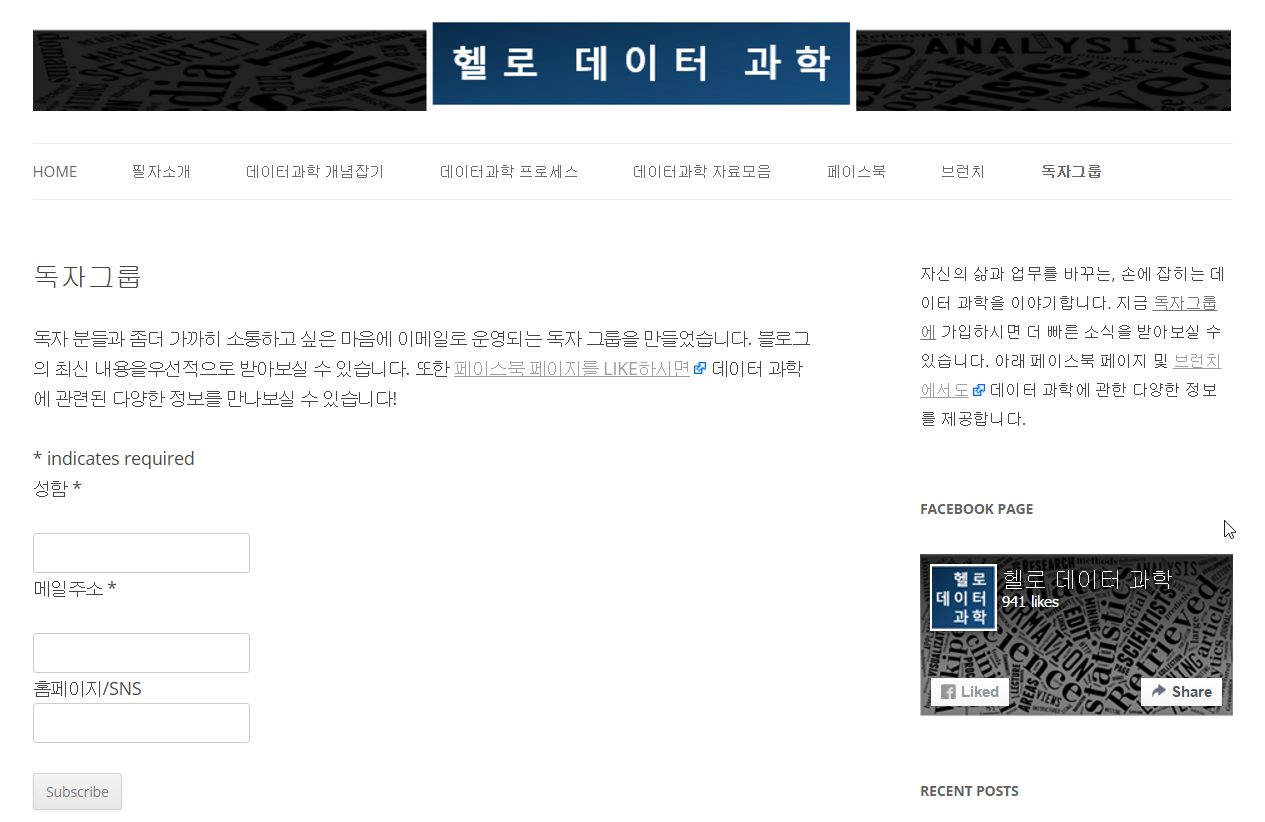 블로그
관련 글을 꾸준히 올림

독자 그룹
새 글을 메일로 알림
컨텐츠 계획:독자 설문
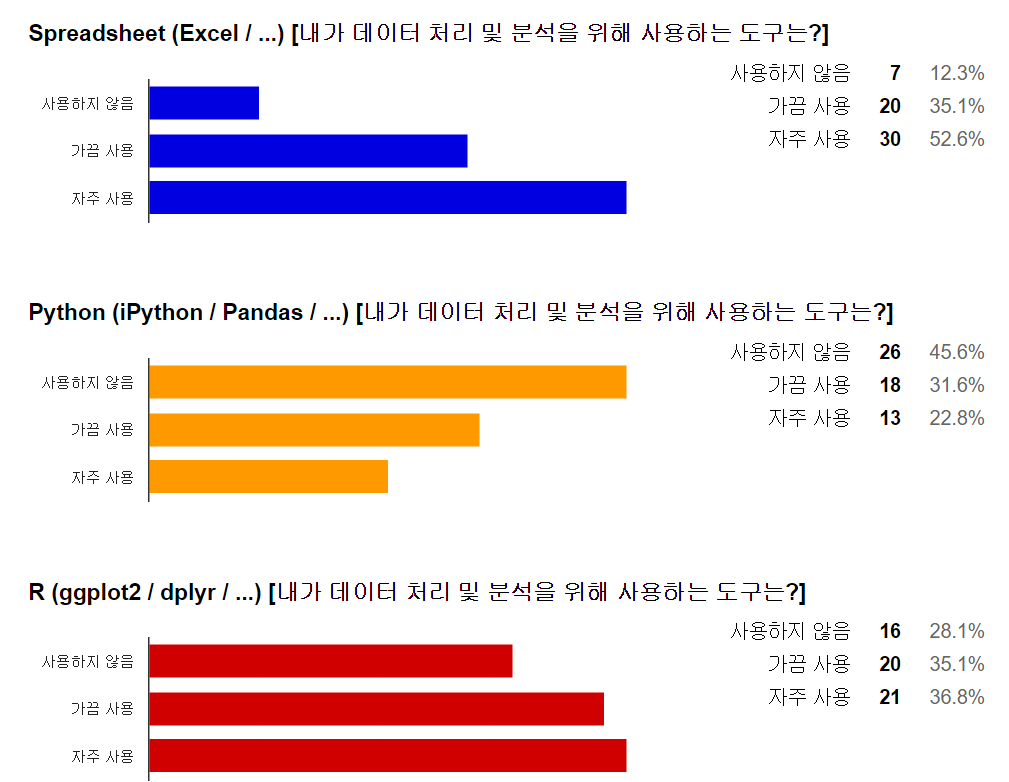 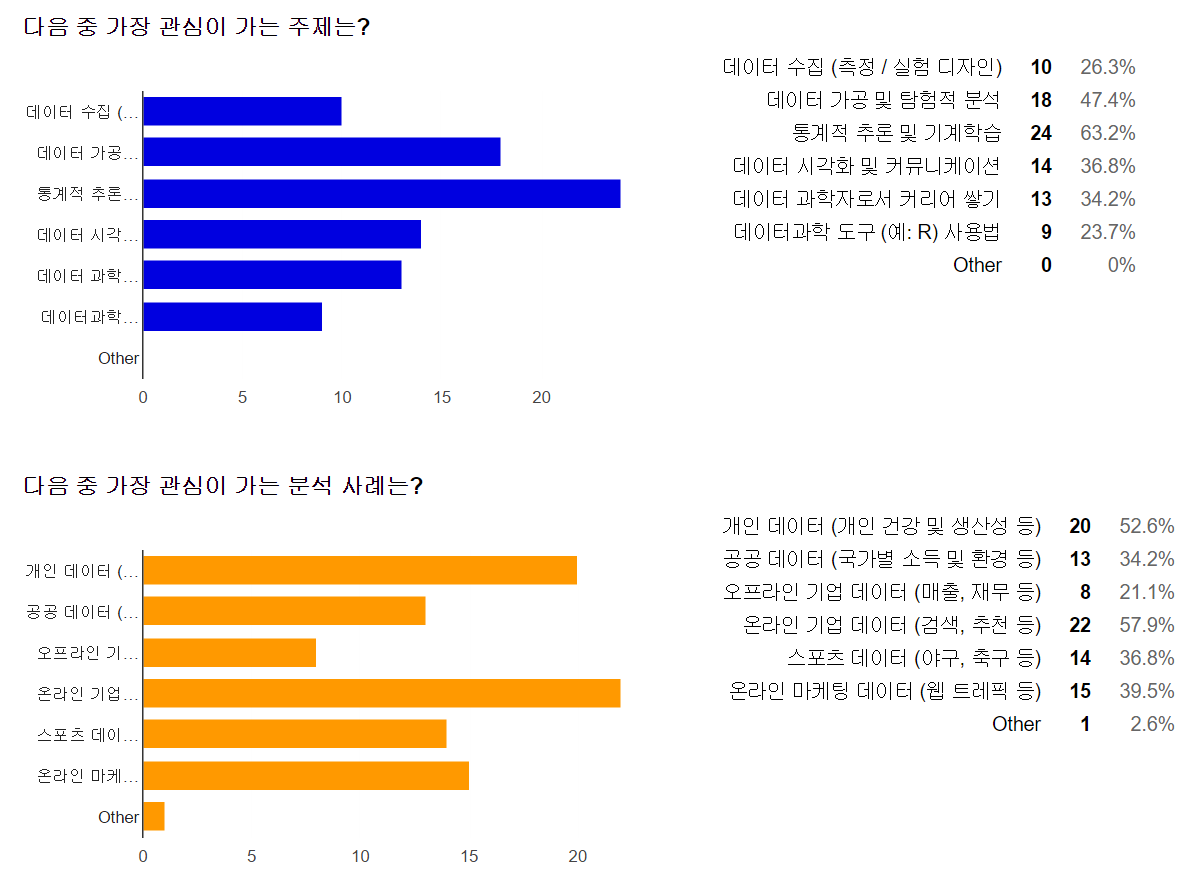 [Speaker Notes: 설문 결과 링크
https://goo.gl/V2QQ2E
https://goo.gl/0F8dS9]
컨텐츠 작성하기출판할만한 양과 질의 컨텐츠를 만드는 방법?
컨텐츠 분량: 원고에서 장별 단어 수 추출
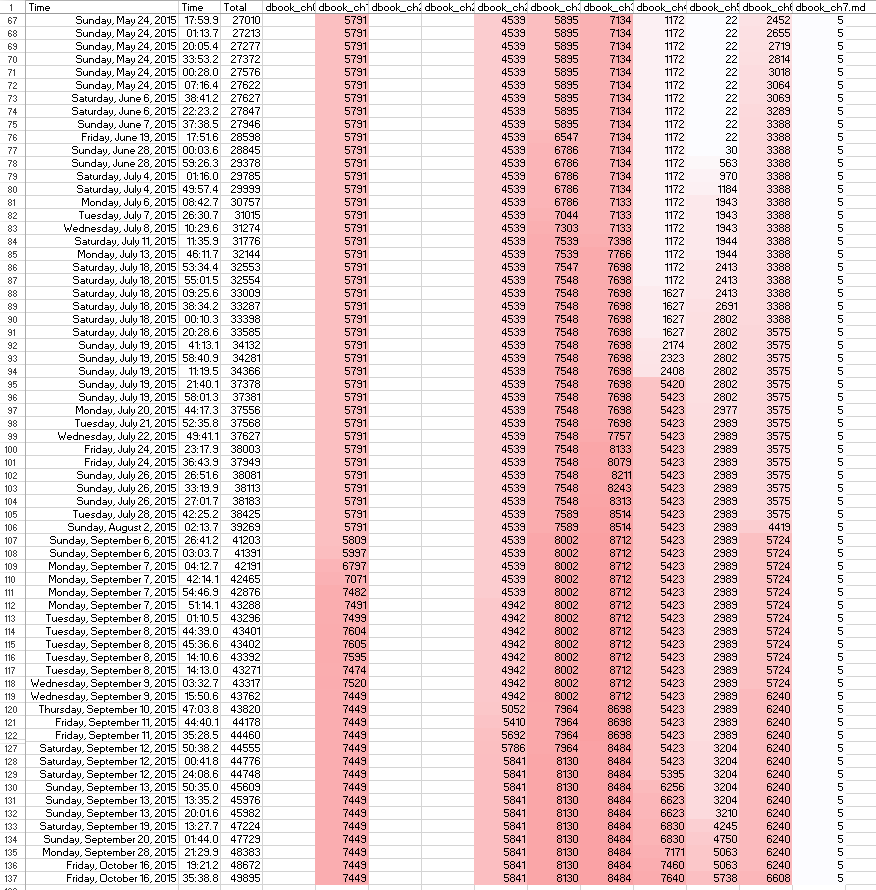 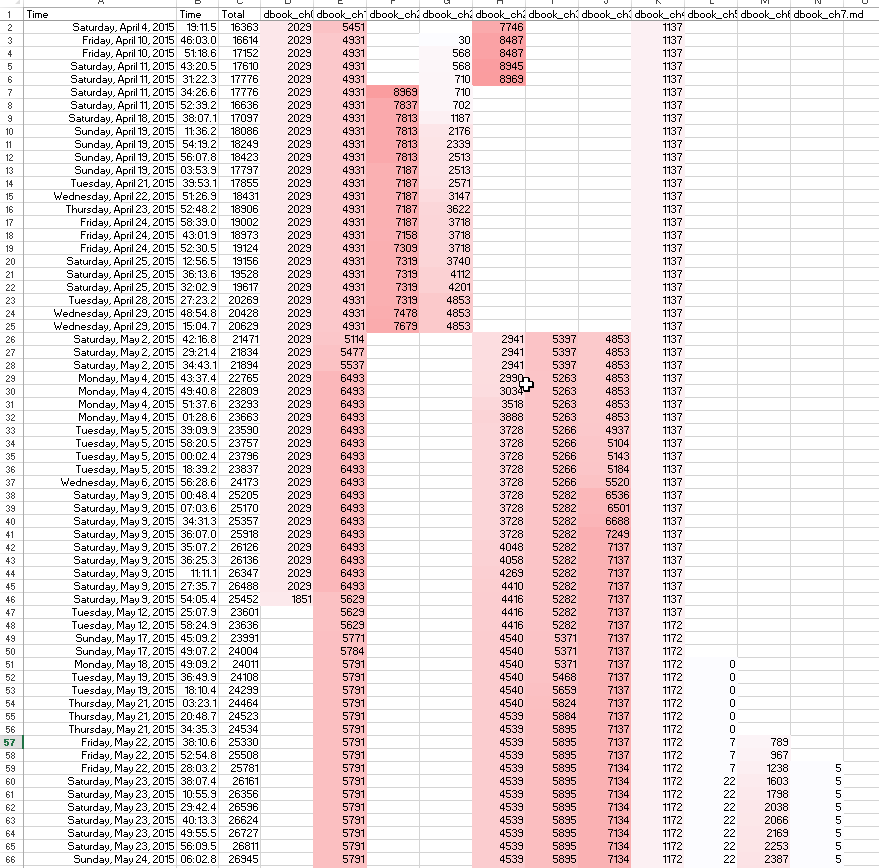 컨텐츠 분량: 날짜별 / 장별 분량
컨텐츠 분량: 장별 / 전체 분량
스스로를 동기부여 하고 매일 꾸준히 쓰는 흐름을 유지
컨텐츠 분량: 장별 비율
독자의 리듬을 위해 장 별 분량을 맞춰야
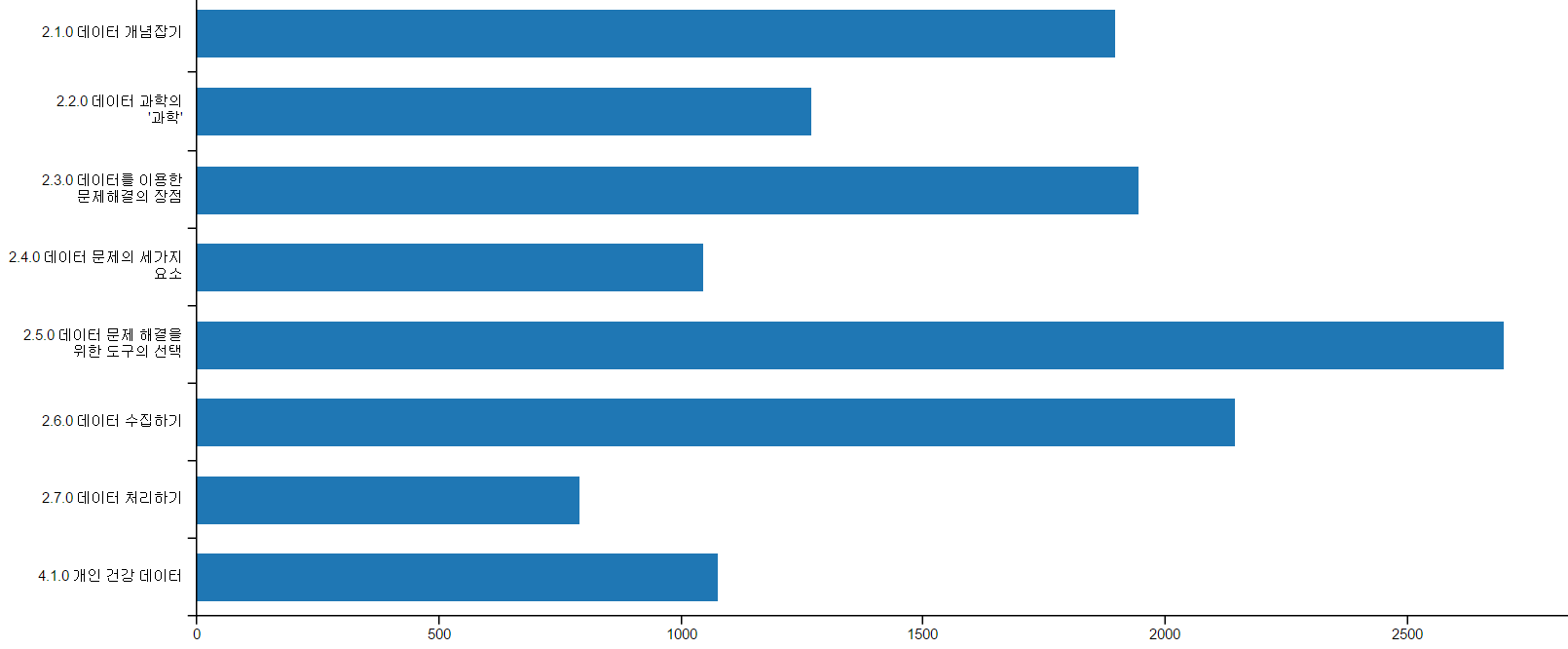 컨텐츠 품질: 독자들의 피드백이 중요
글감
블로그
1장 원고
글감
블로그
책!
2판
글감
블로그
2장 원고
책 독자 피드백
글감
리뷰어 피드백
브런치
글감
브런치
글감
글감에서 책으로
블로그 독자 피드백
컨텐츠 품질: 블로그 독자 설문
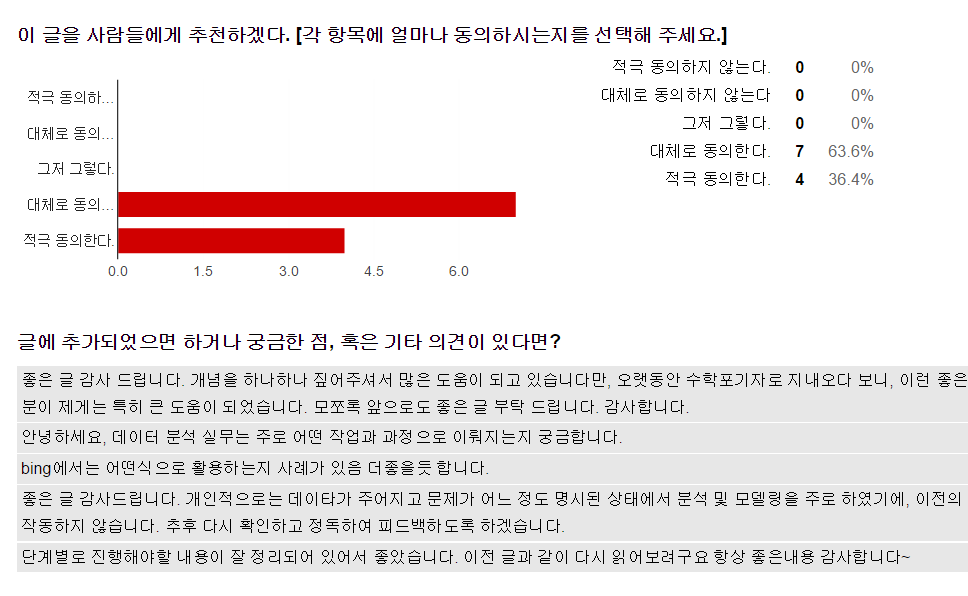 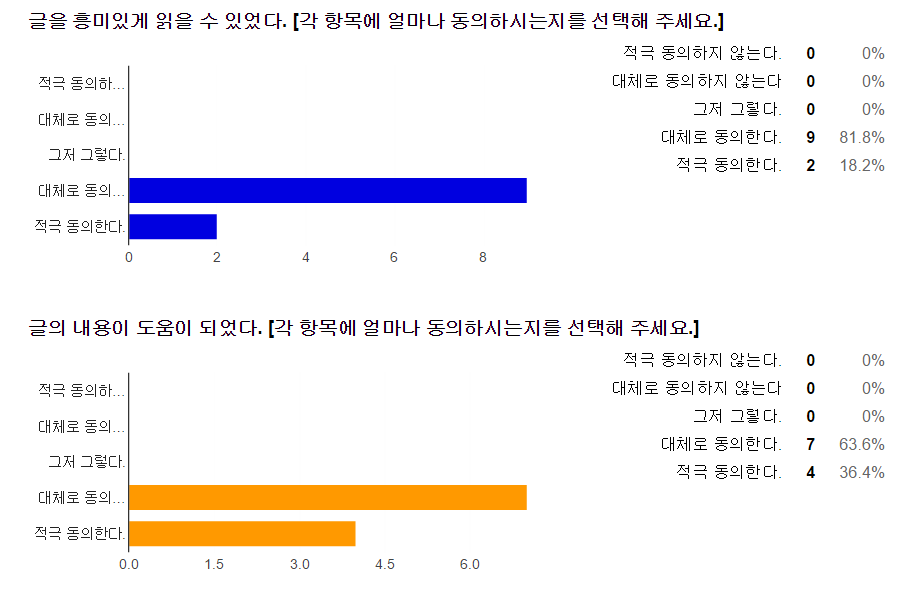 상품화 & 컨텐츠 흥보하기어떻게 독자를 확보할 것인가?
원고에서 책으로: 제목 설문
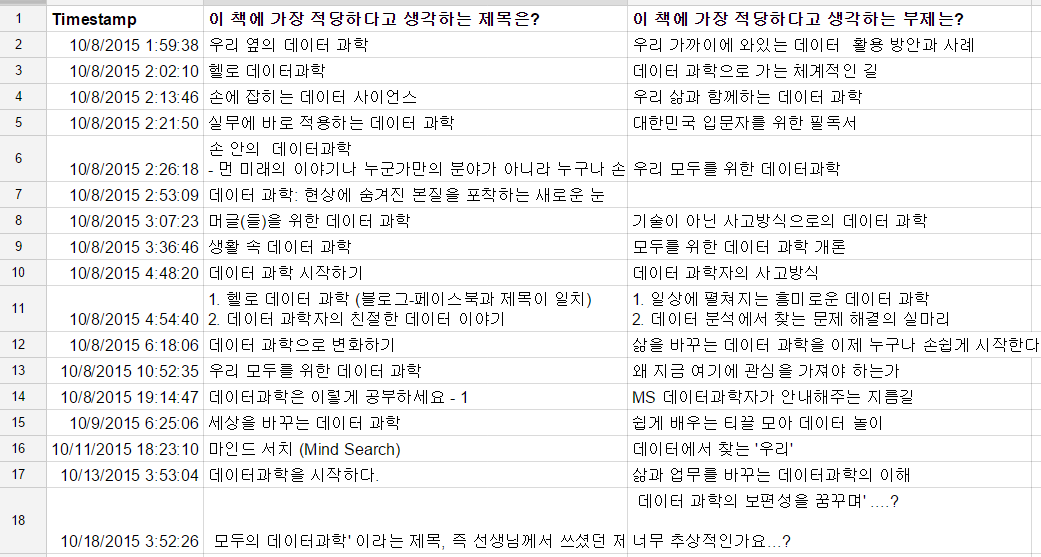 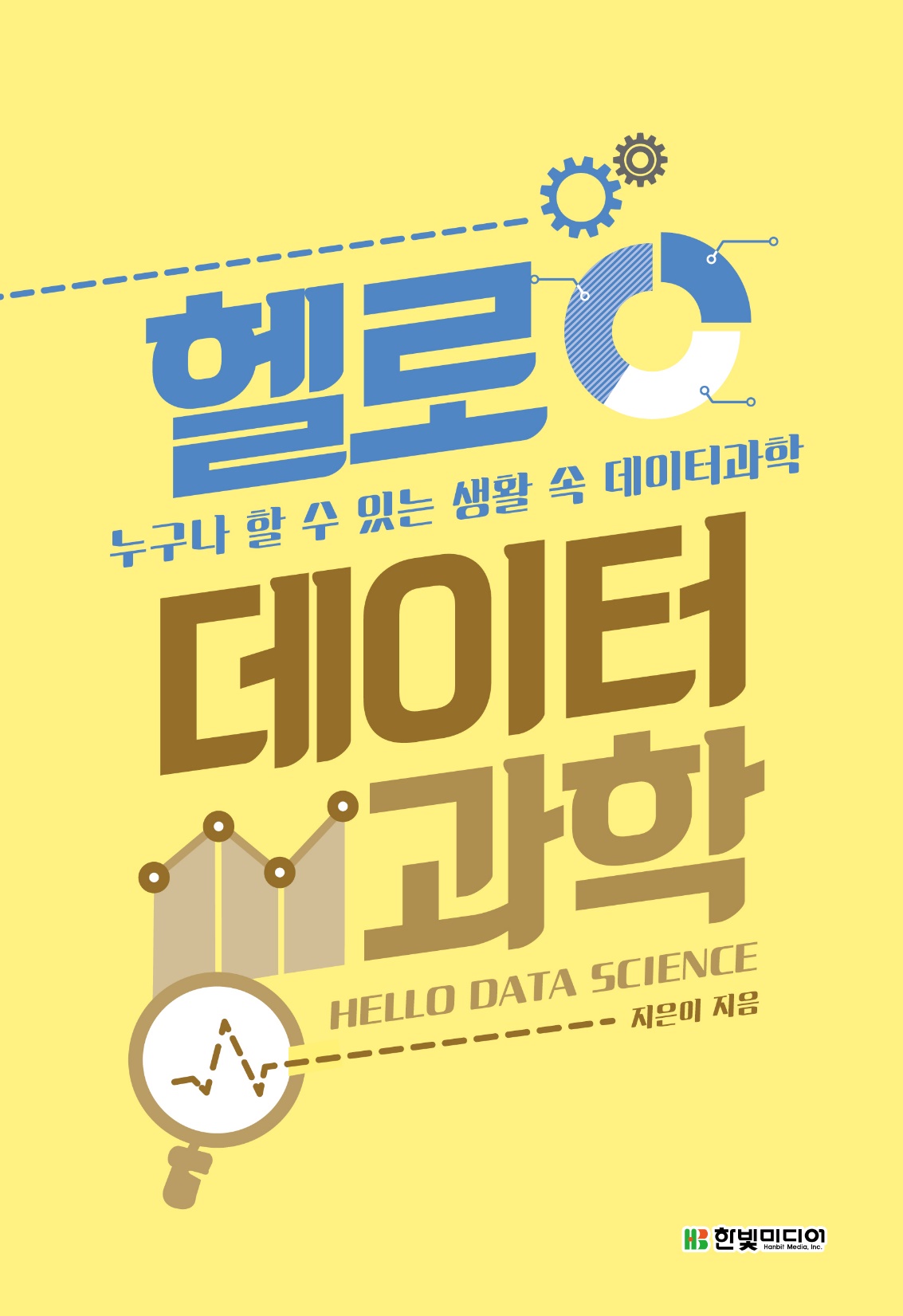 원고에서 책으로: 표지 설문
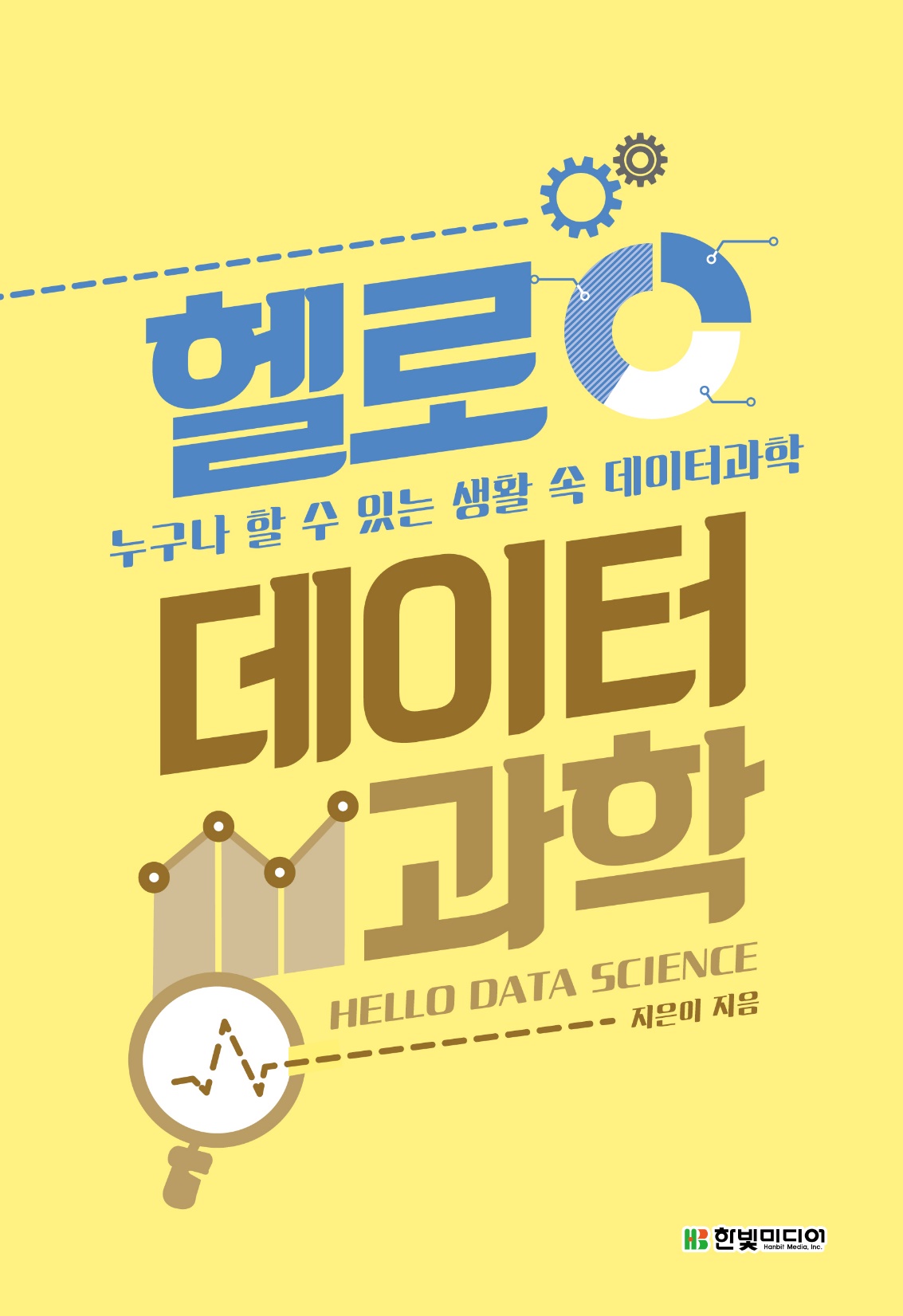 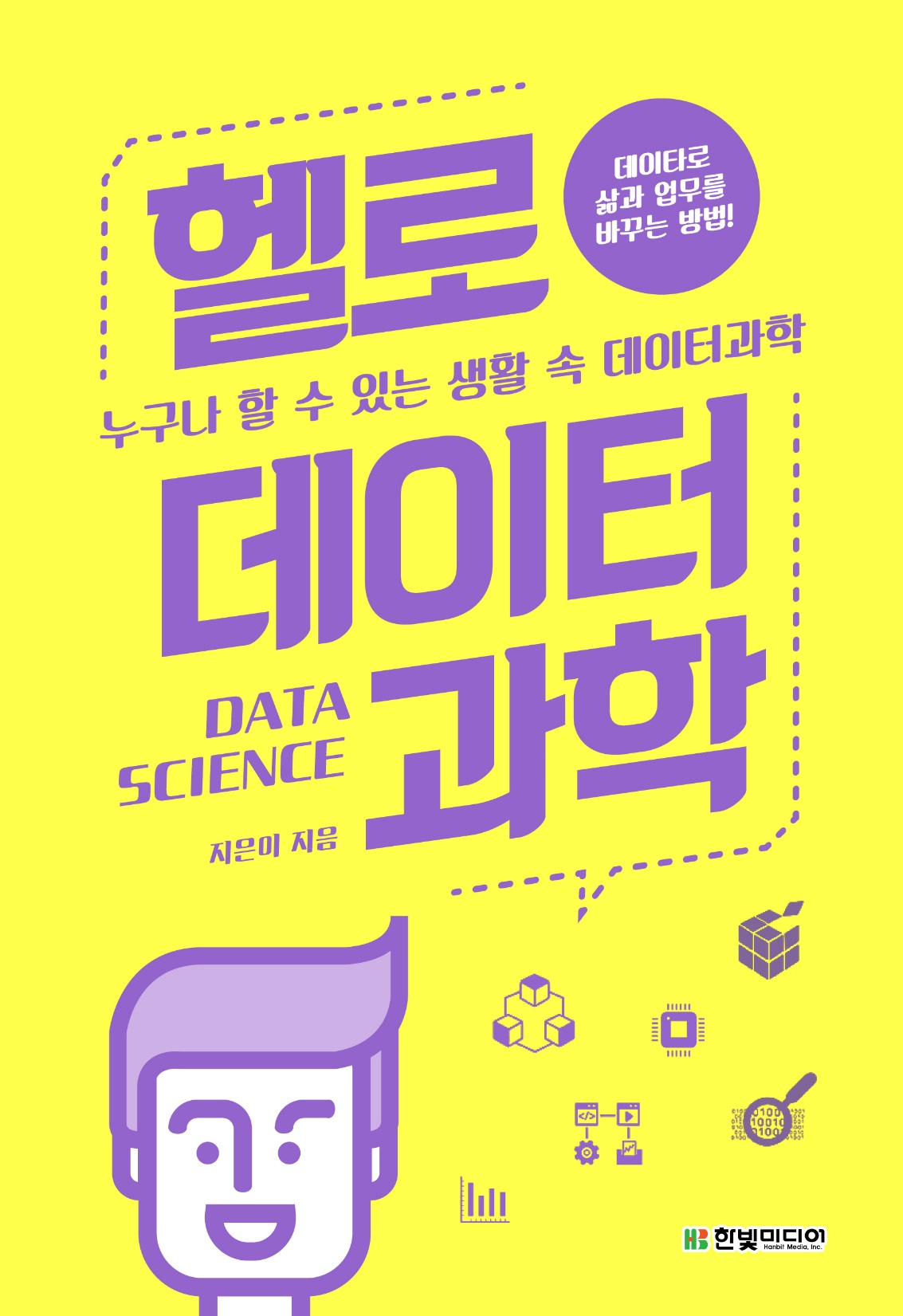 원고에서 책으로: 표지 설문
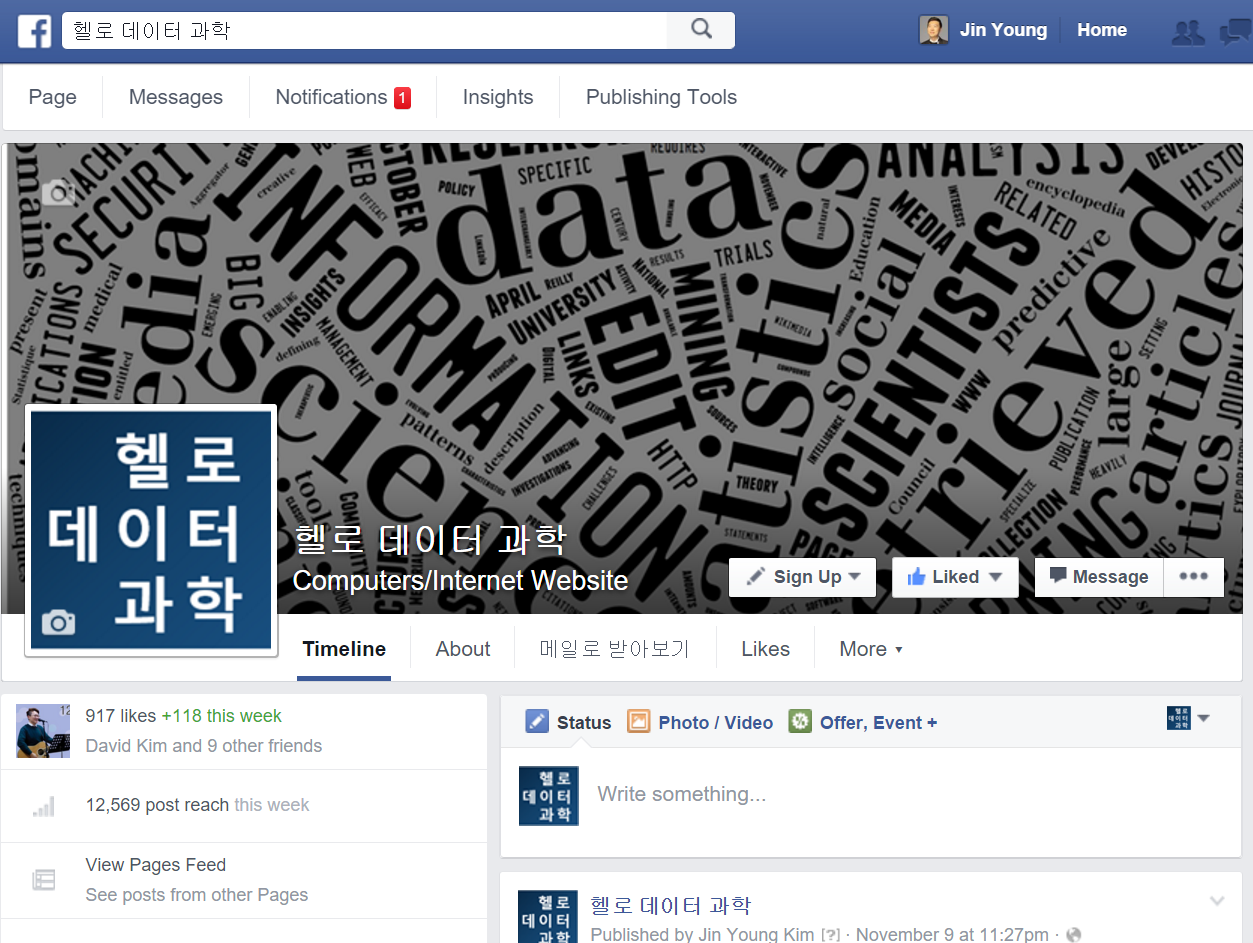 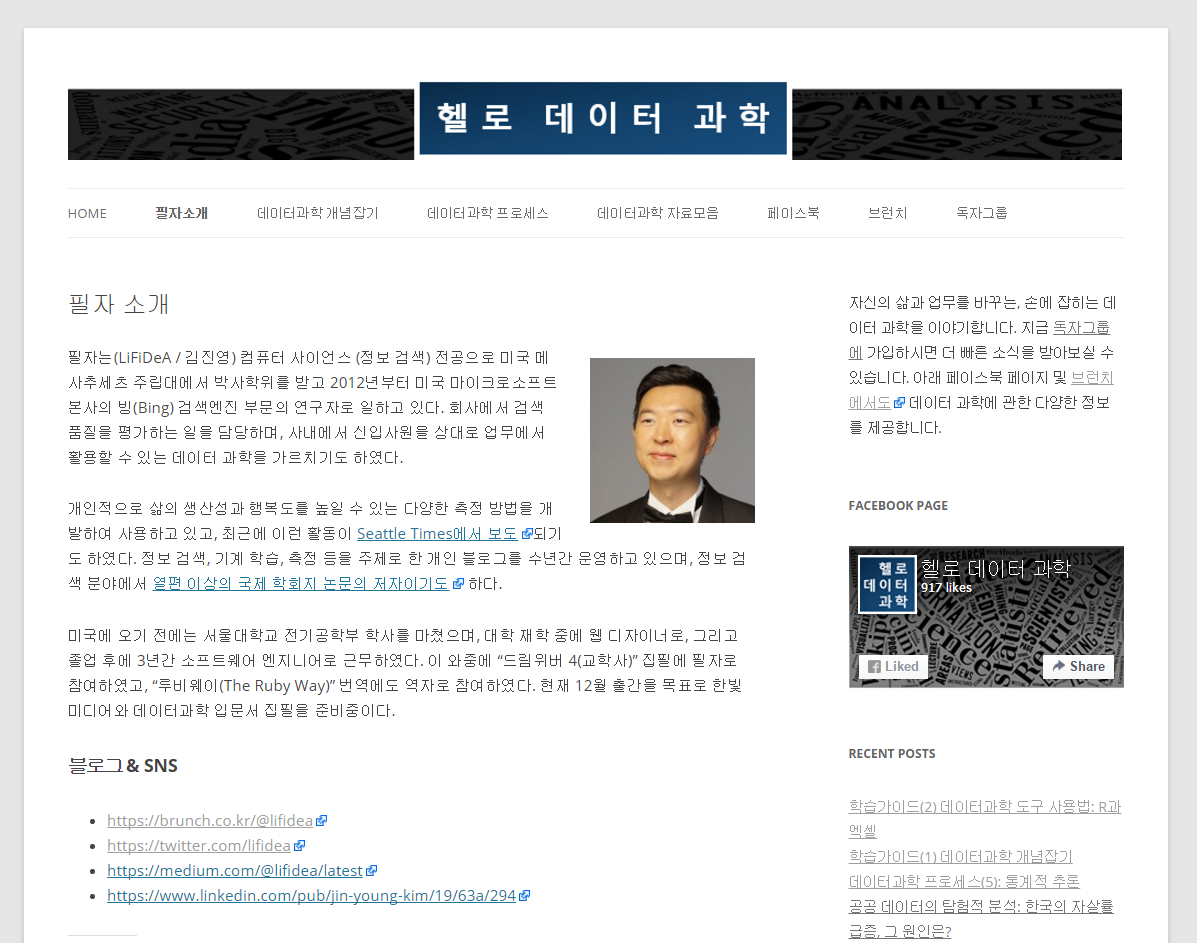 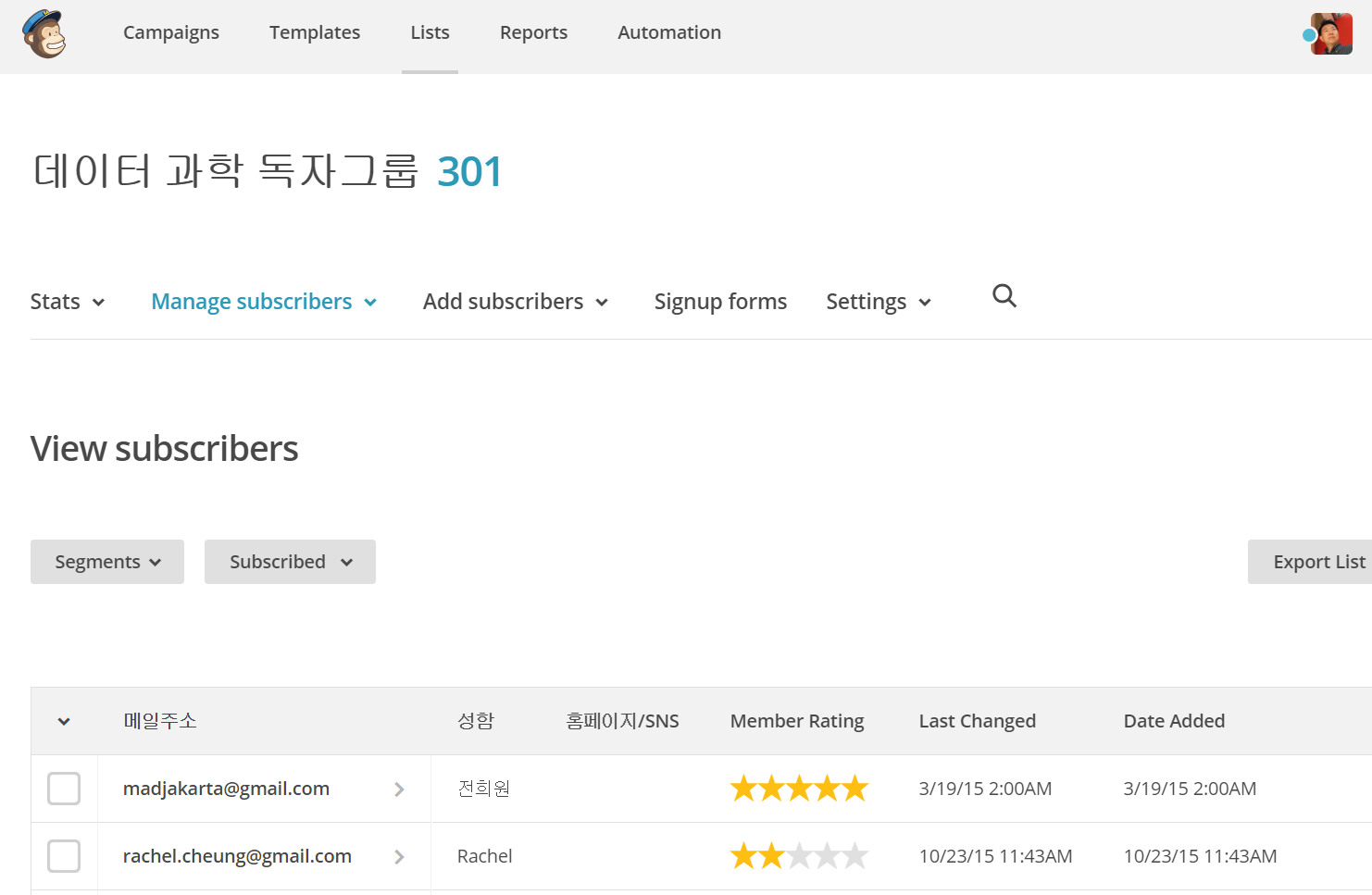 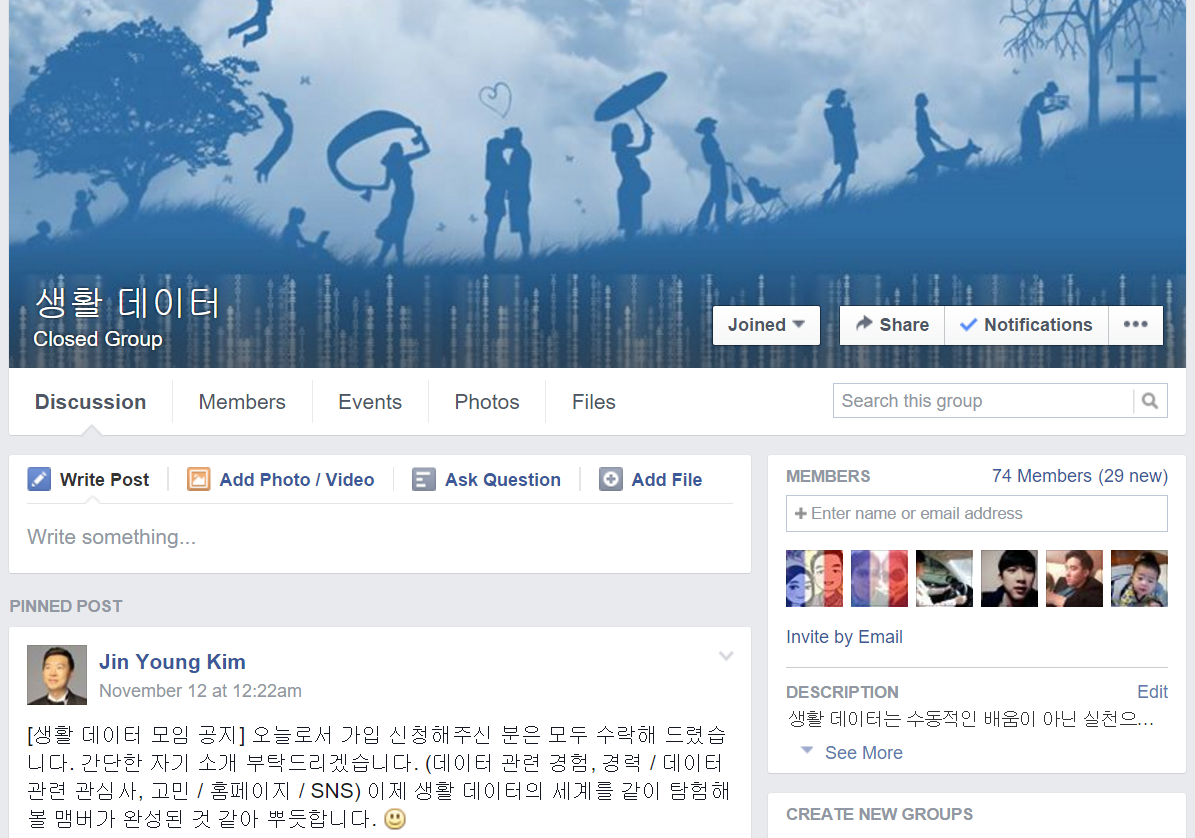 메일링 리스트
블로그
페이스북 그룹/페이지
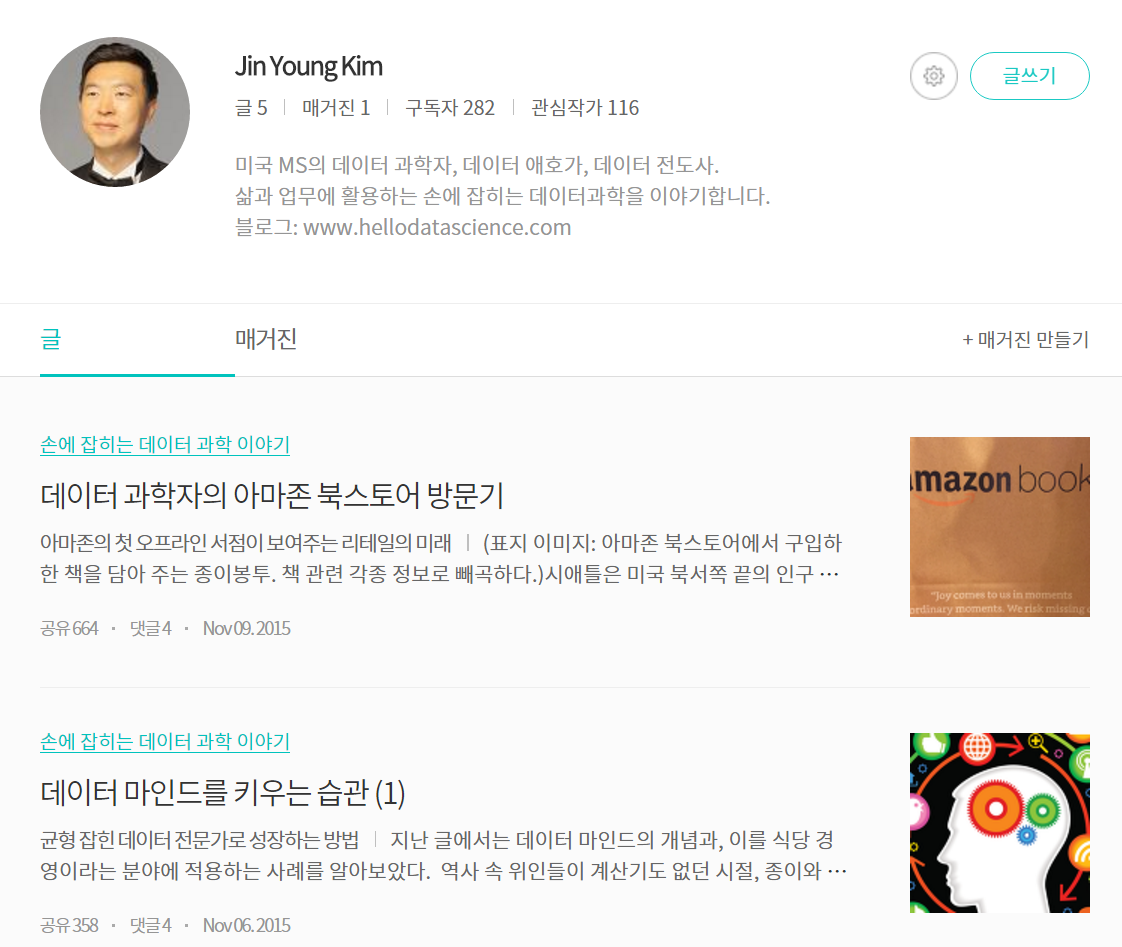 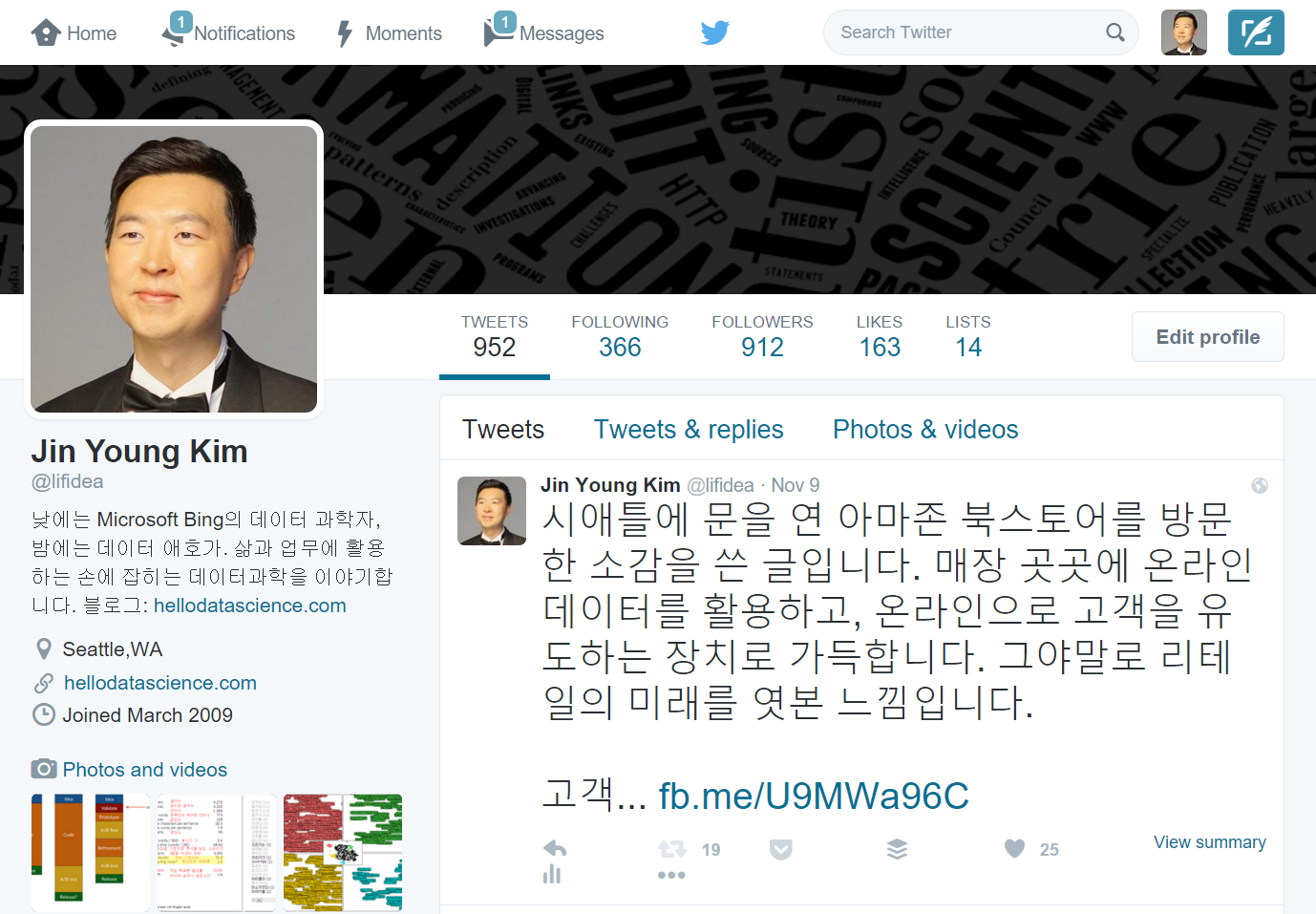 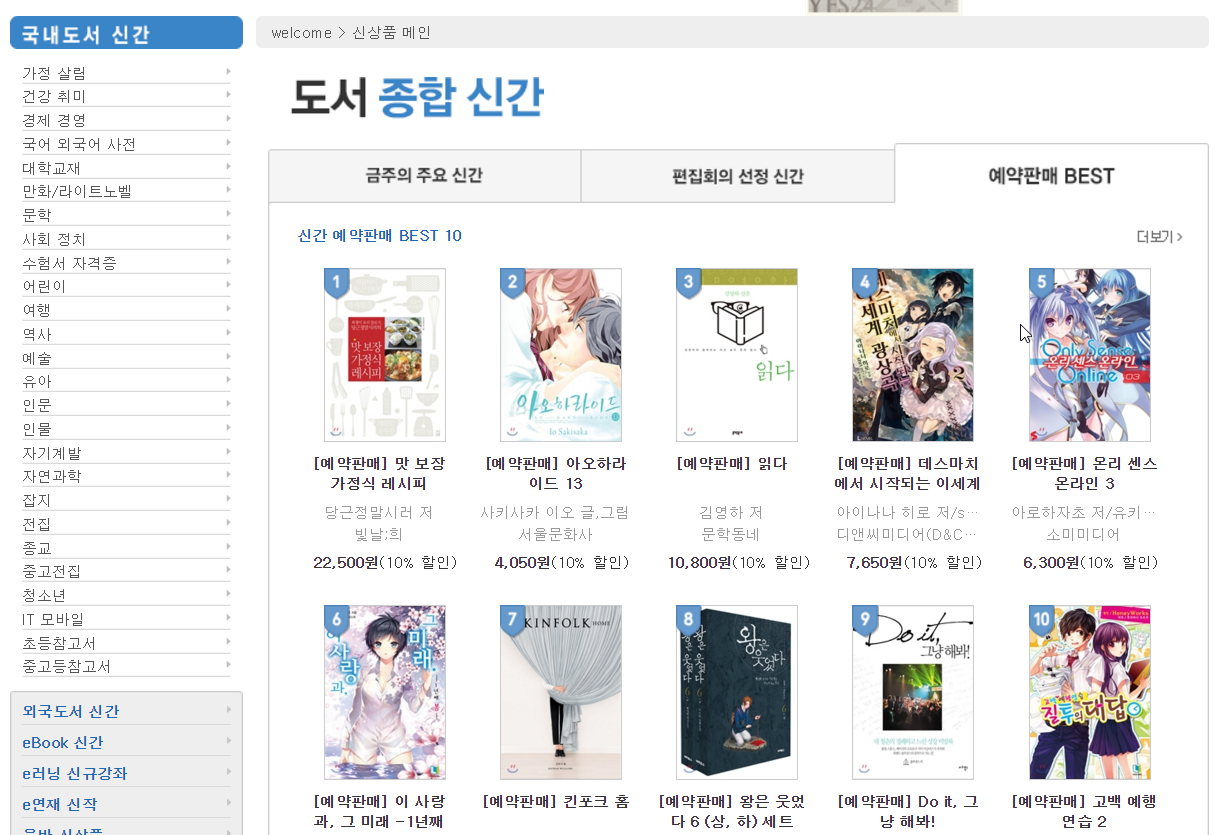 트위터
브런치
컨텐츠 발견 & 공유
컨텐츠 소비 & 피드백
도서 구매
방문자에서 독자로
[Speaker Notes: 구매 Funnel]
마케팅 캠페인의 효과
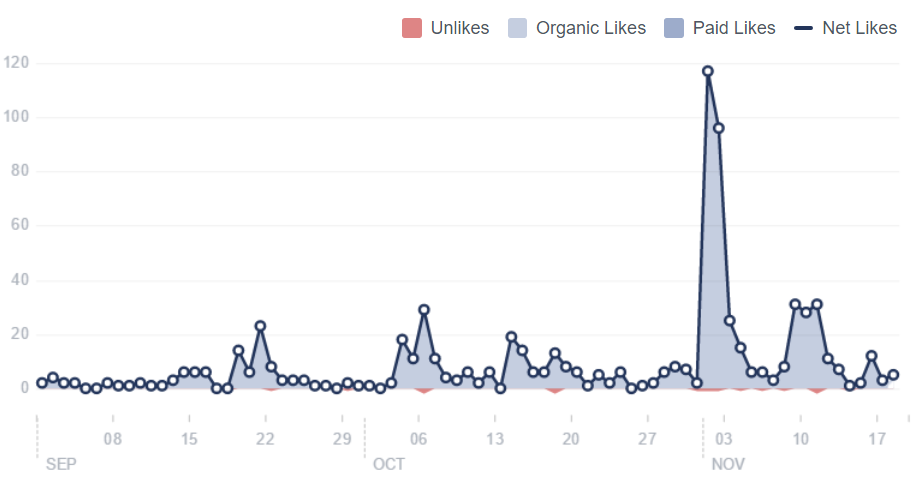 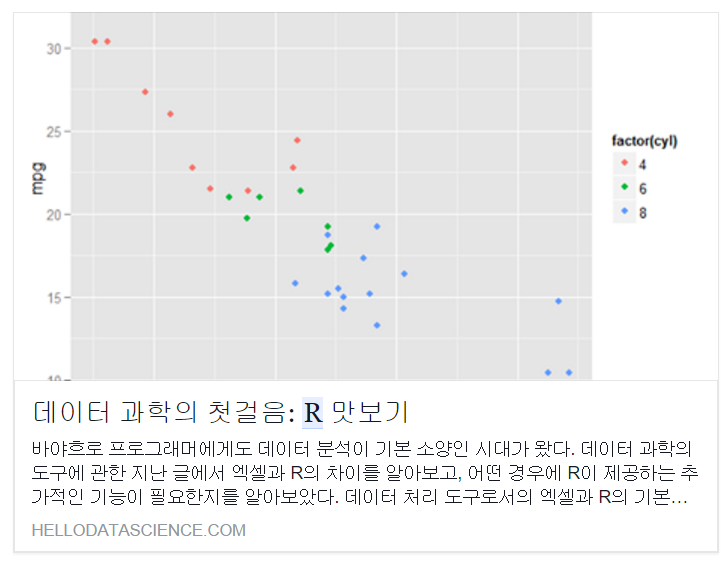 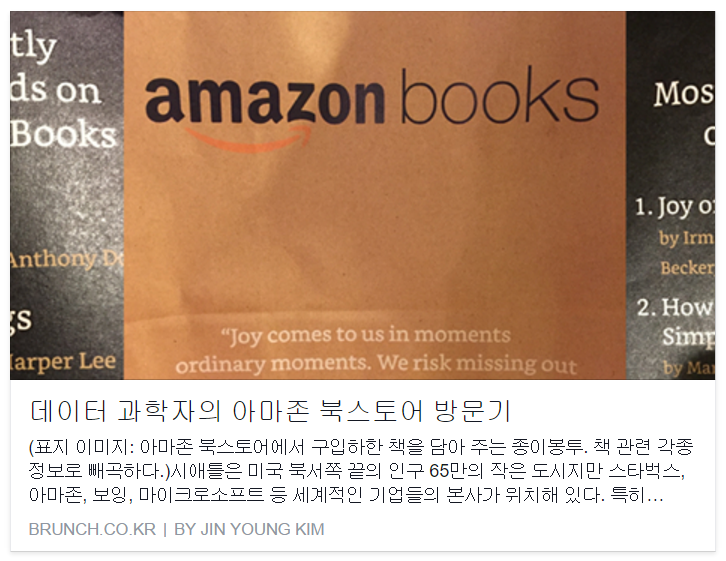 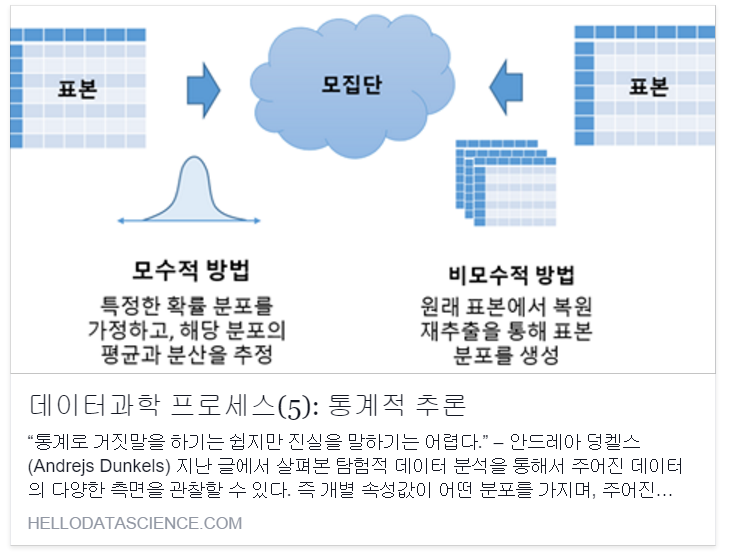 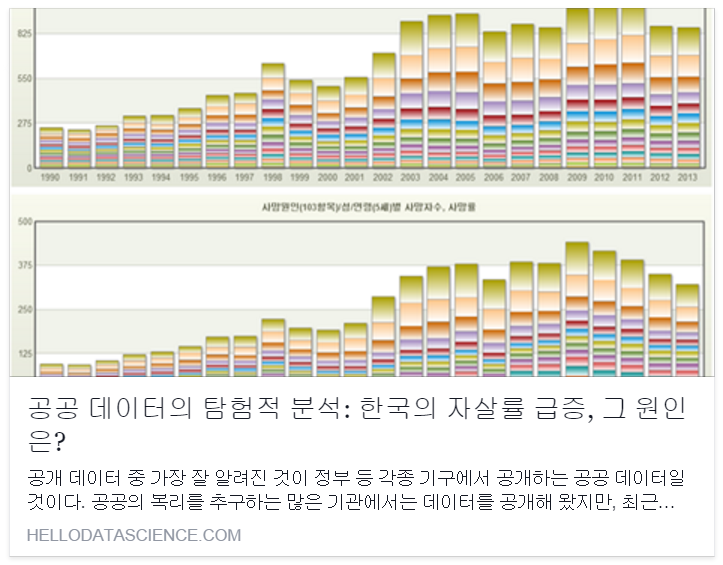 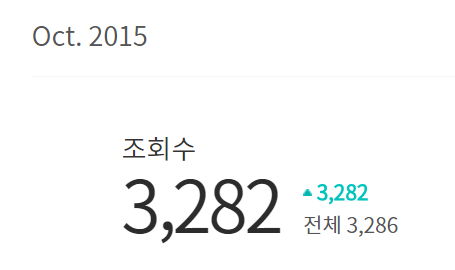 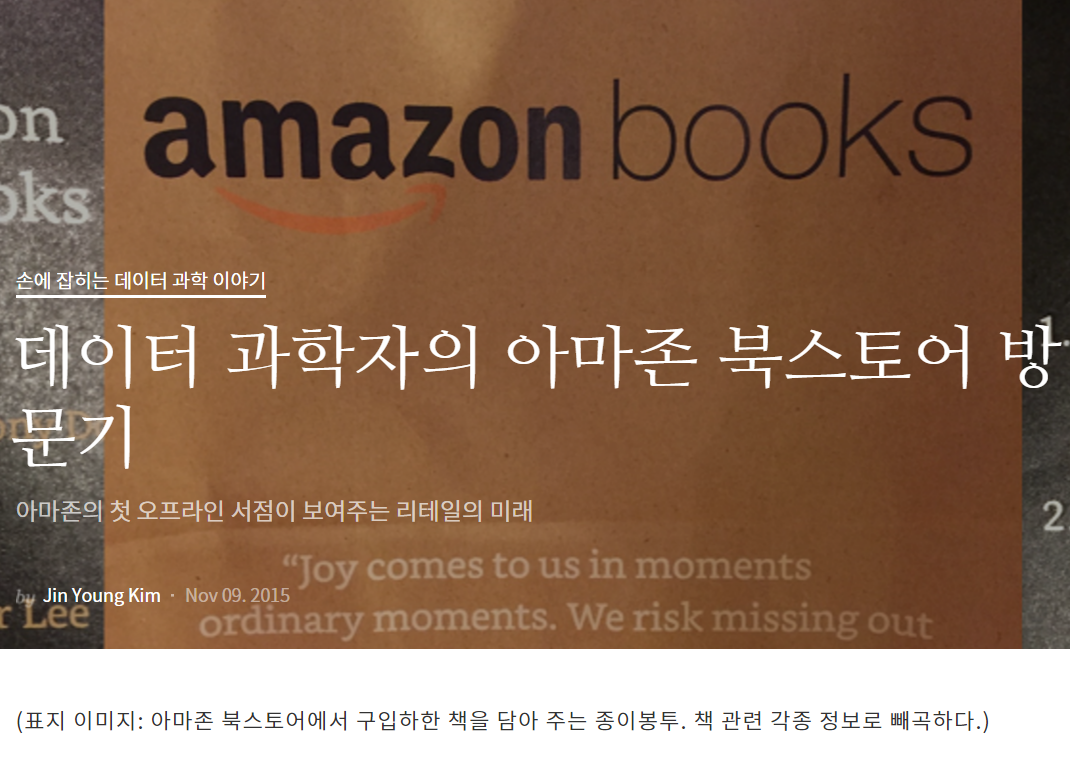 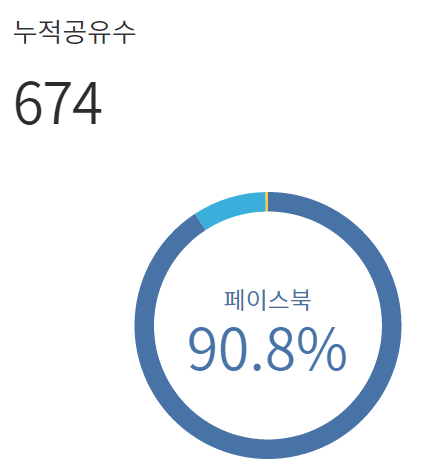 브런치에서 글 보기: https://brunch.co.kr/@lifidea/8
[Speaker Notes: Thanks Amazon for this amazing opportunity!]
데이터에서 얻는 인사이트
어떤 사람들이 1) 내 글을 보고 
2) FAN이 되나?
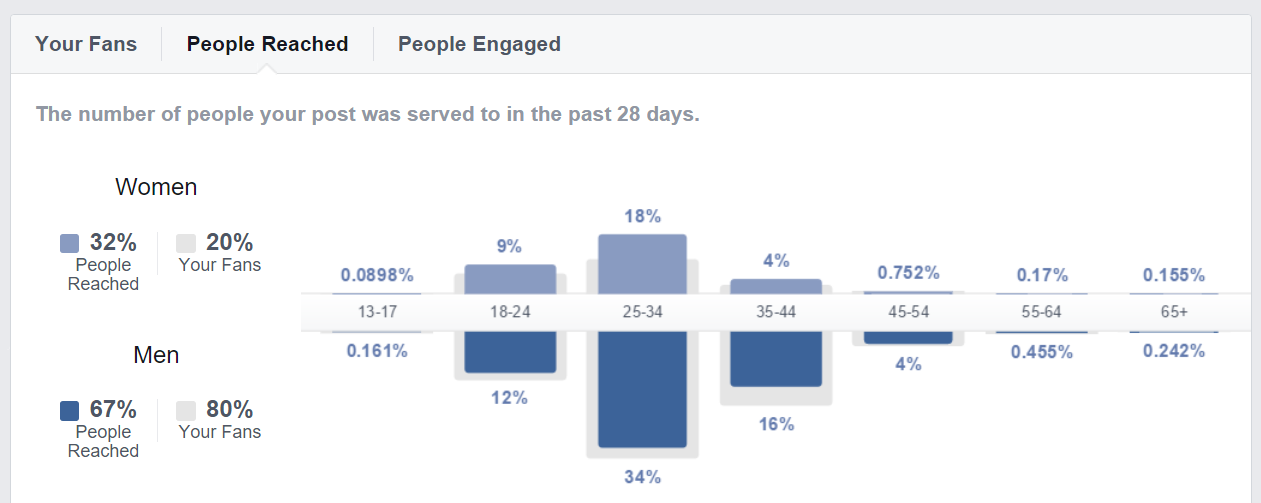 내 FAN들은 언제 주로 활동하나?
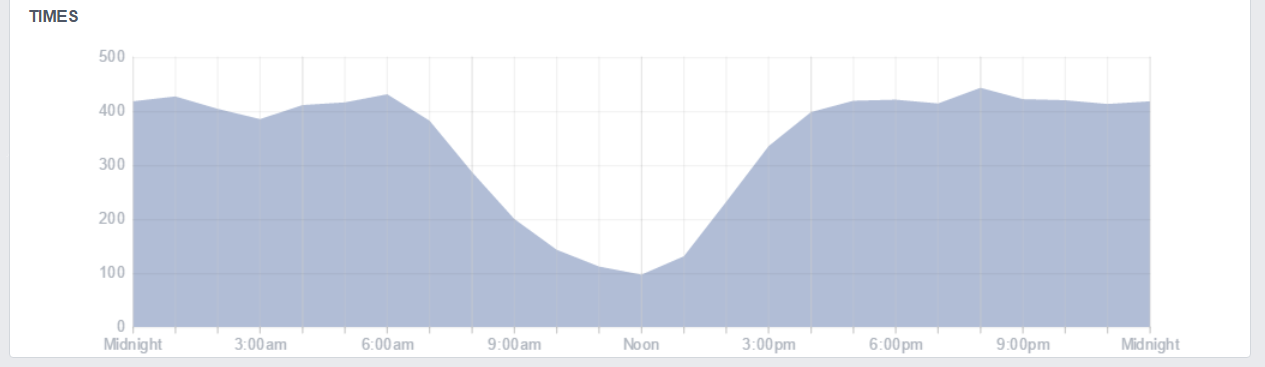 구매 후 고객 만족 최대화를 위한 방안지속적인 피드백 청취 & 응답독자들에게 추가적인 컨텐츠 제공데이터 활용 사례를 공유하는 커뮤니티
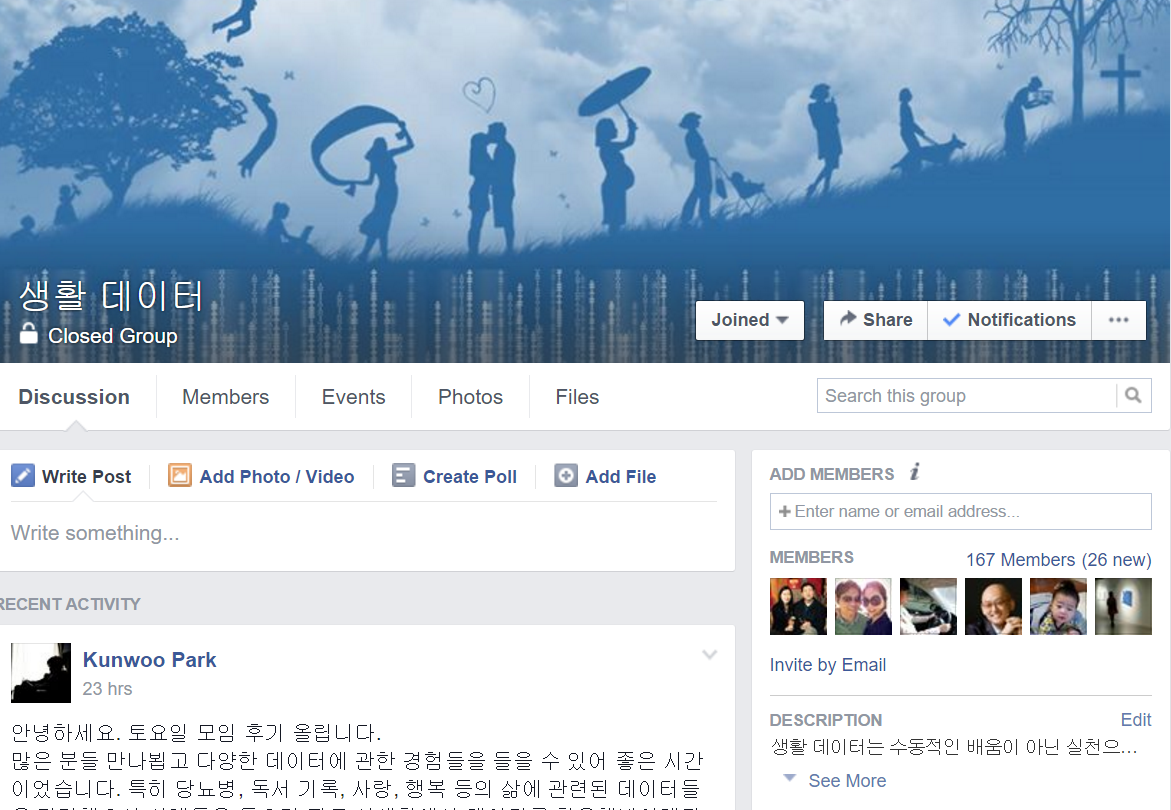 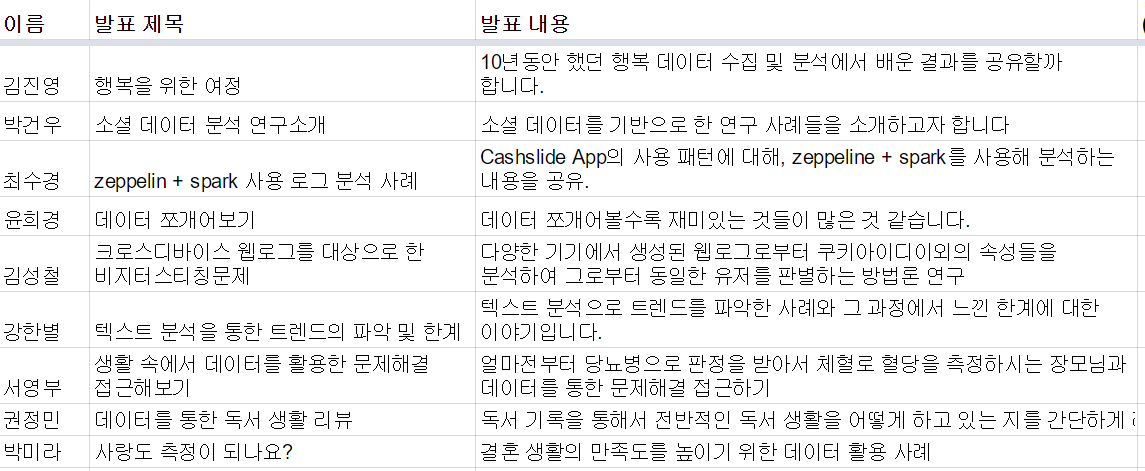 생활 데이터 커뮤니티 https://www.facebook.com/groups/livingdata/
데이터 과학으로 책쓰기: 요약
책쓰기는 전문가로서의 컨텐츠와 독자를 만들어가는 과정

오늘날의 책쓰기는 잠재 독자와 꾸준히 소통하며 진행해야

책쓰기의 모든 단계에서 데이터 활용이 결정적인 역할

집필 계획 / 분량 및 품질 관리 / 상품화 및 홍보
[Speaker Notes: 과거의 작가들은 작품을 완성하기 위해 은둔과 칩거?]
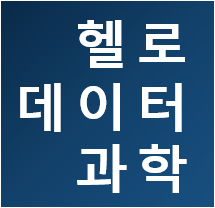 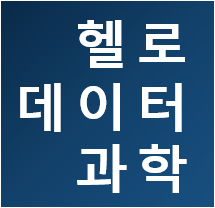 더 궁금한 점은 헬로 데이터 과학에서!http://www.hellodatascience.com/
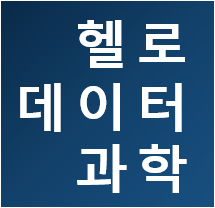 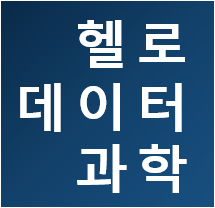